National Income Concept 
and 
Measurement
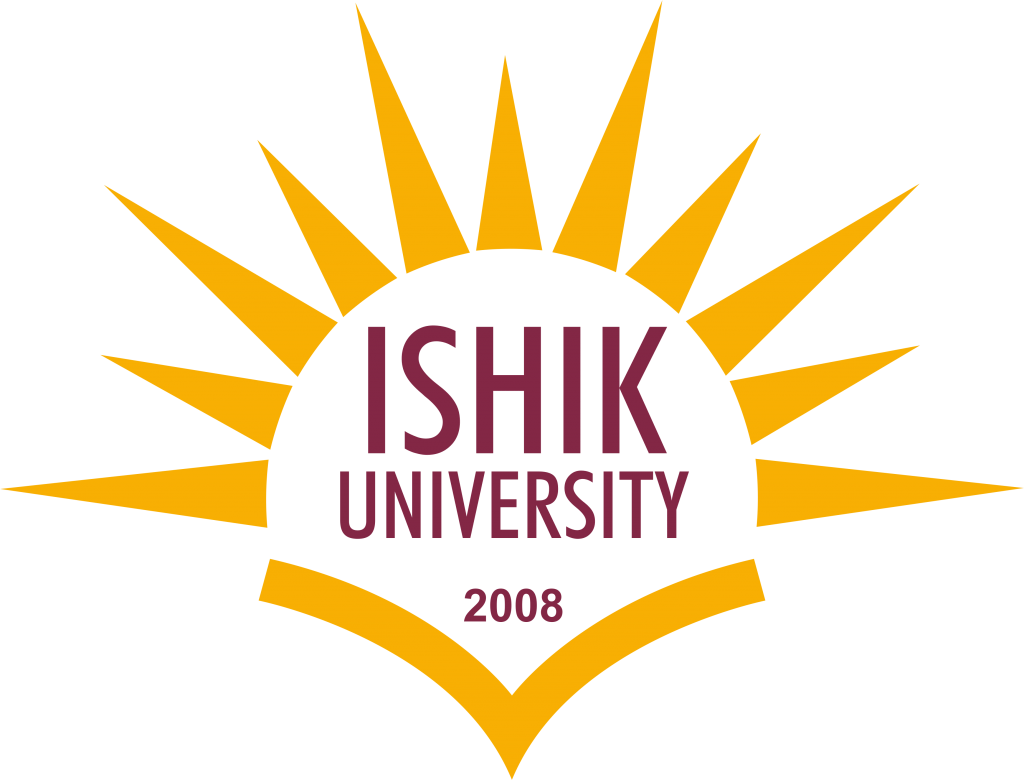 Prepared by: Dr Waqar Ahmad, Asstt. Prof.
Week -12
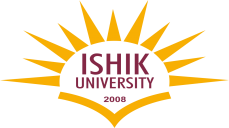 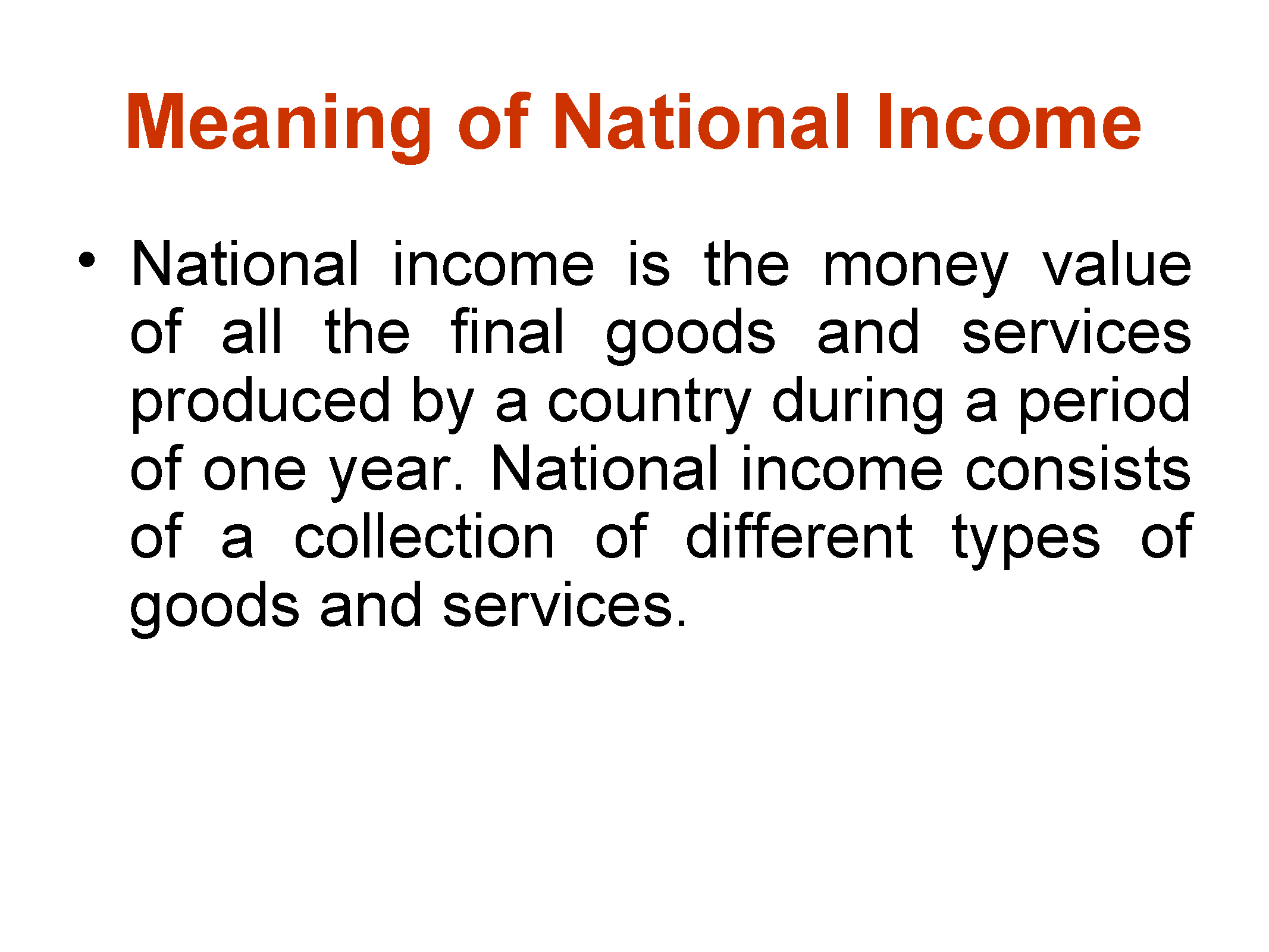 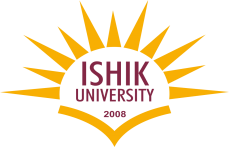 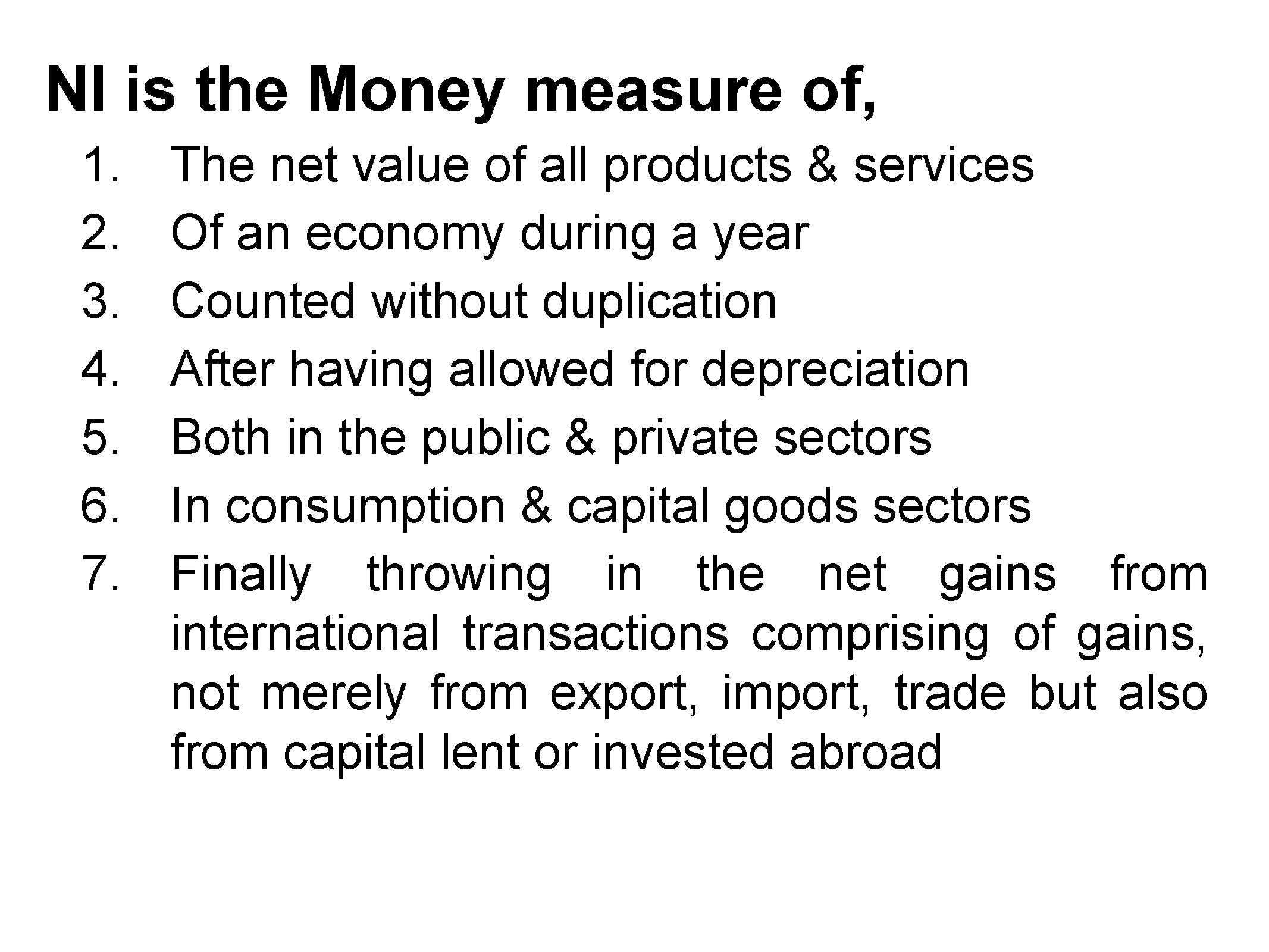 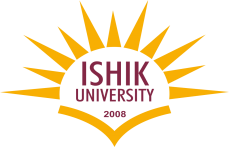 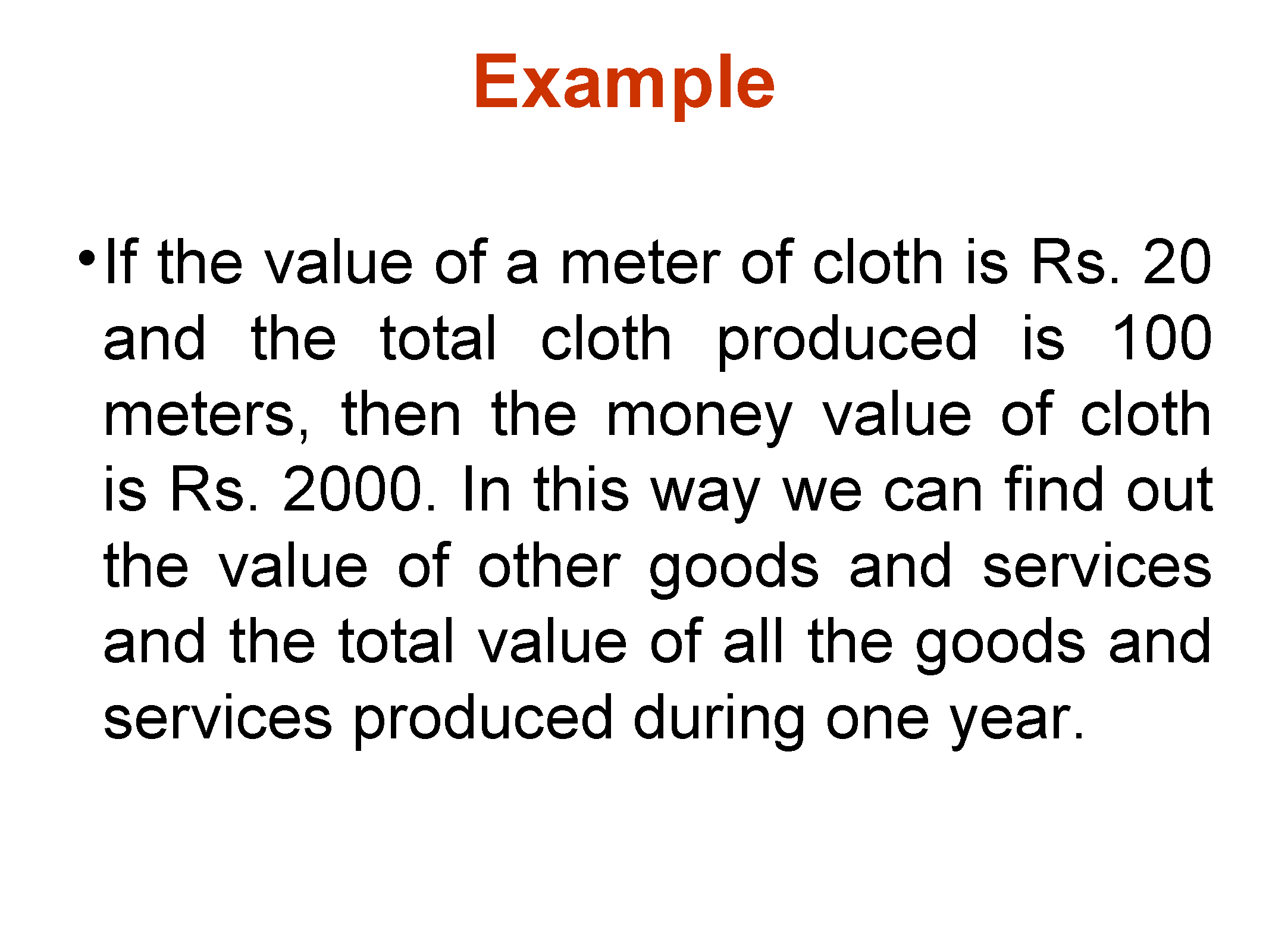 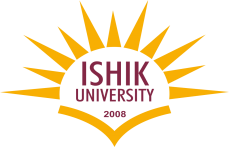 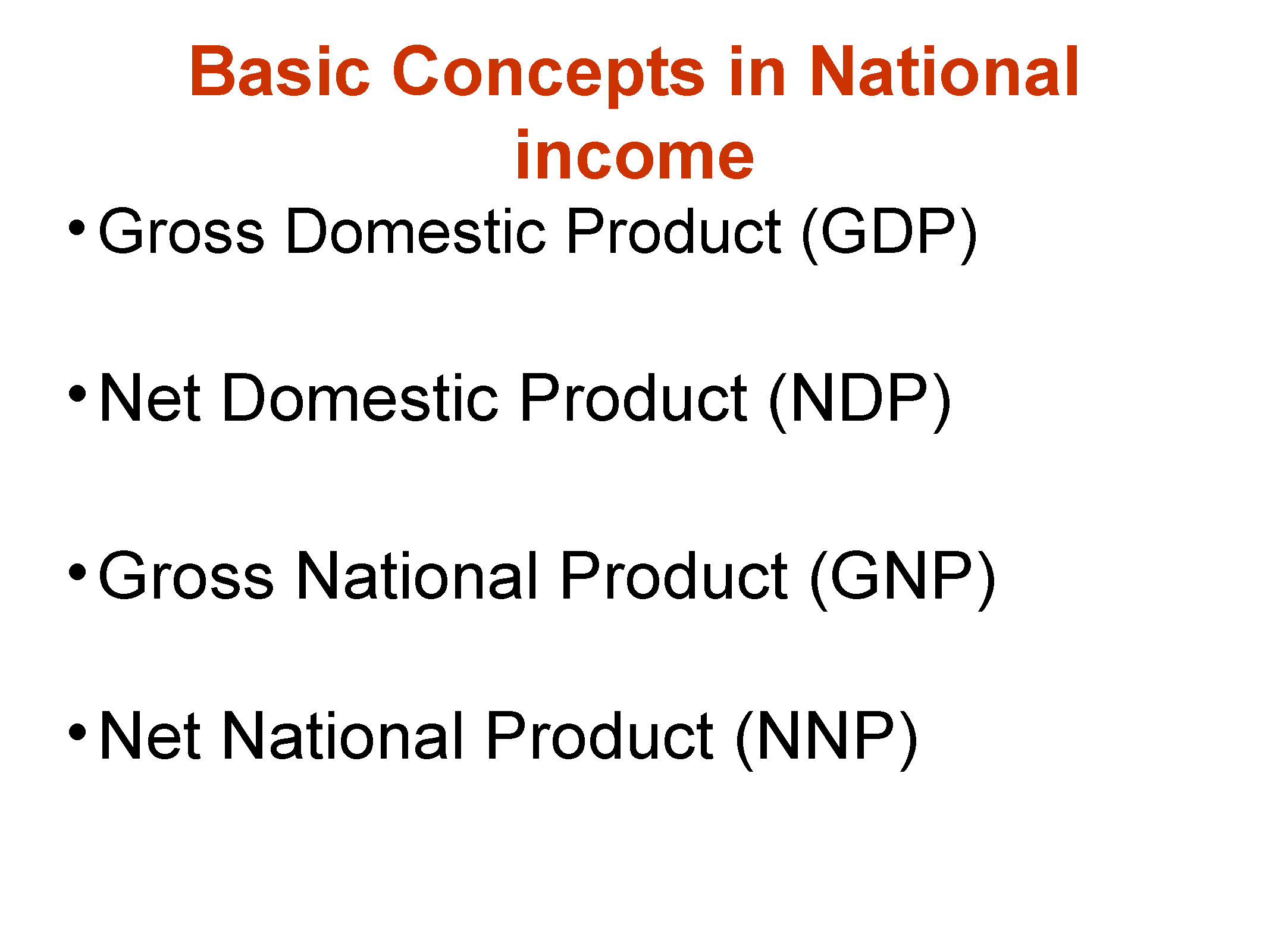 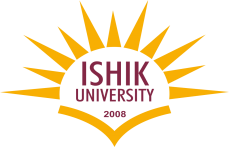 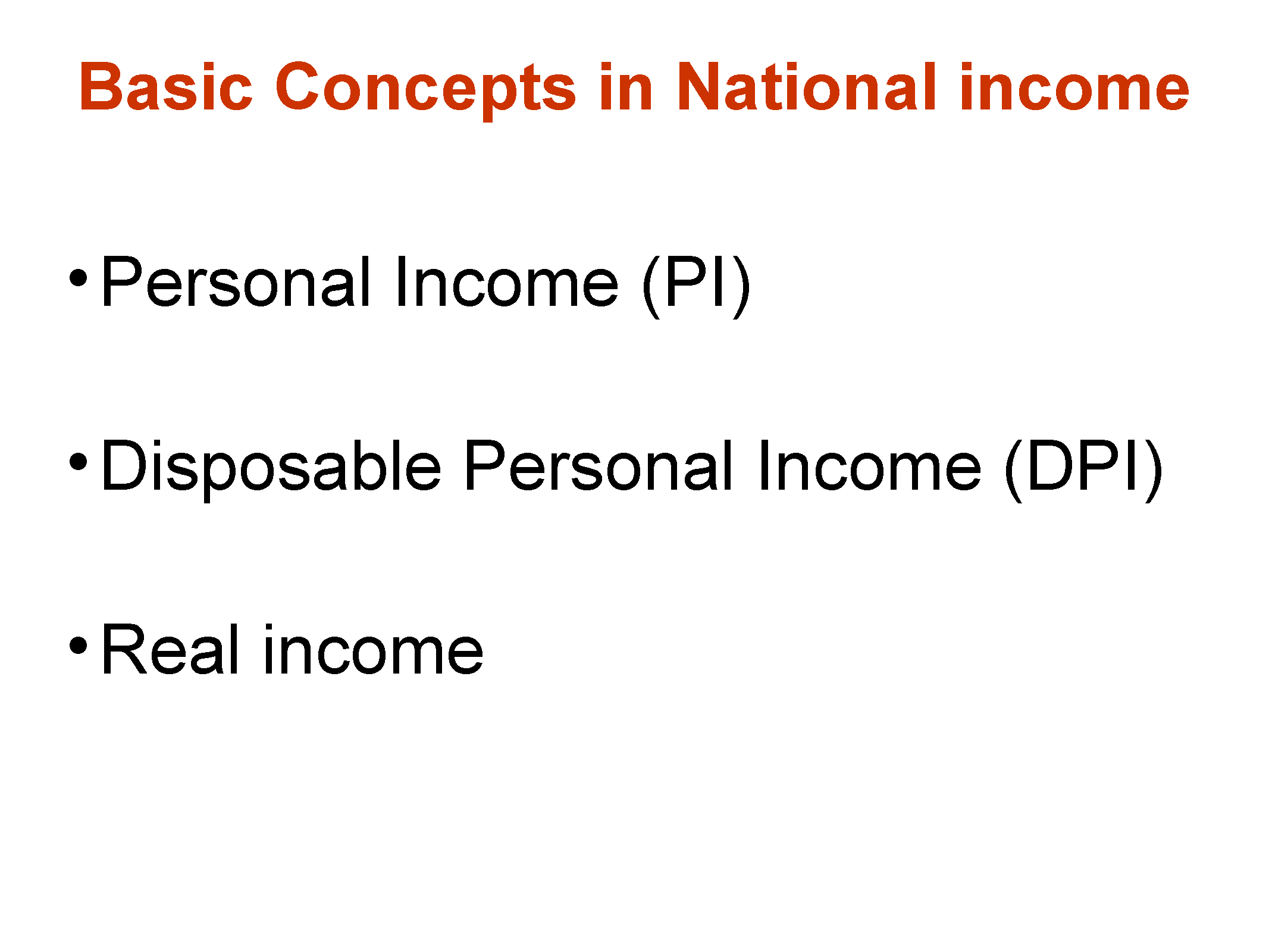 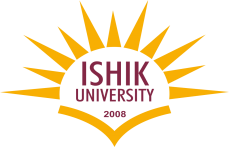 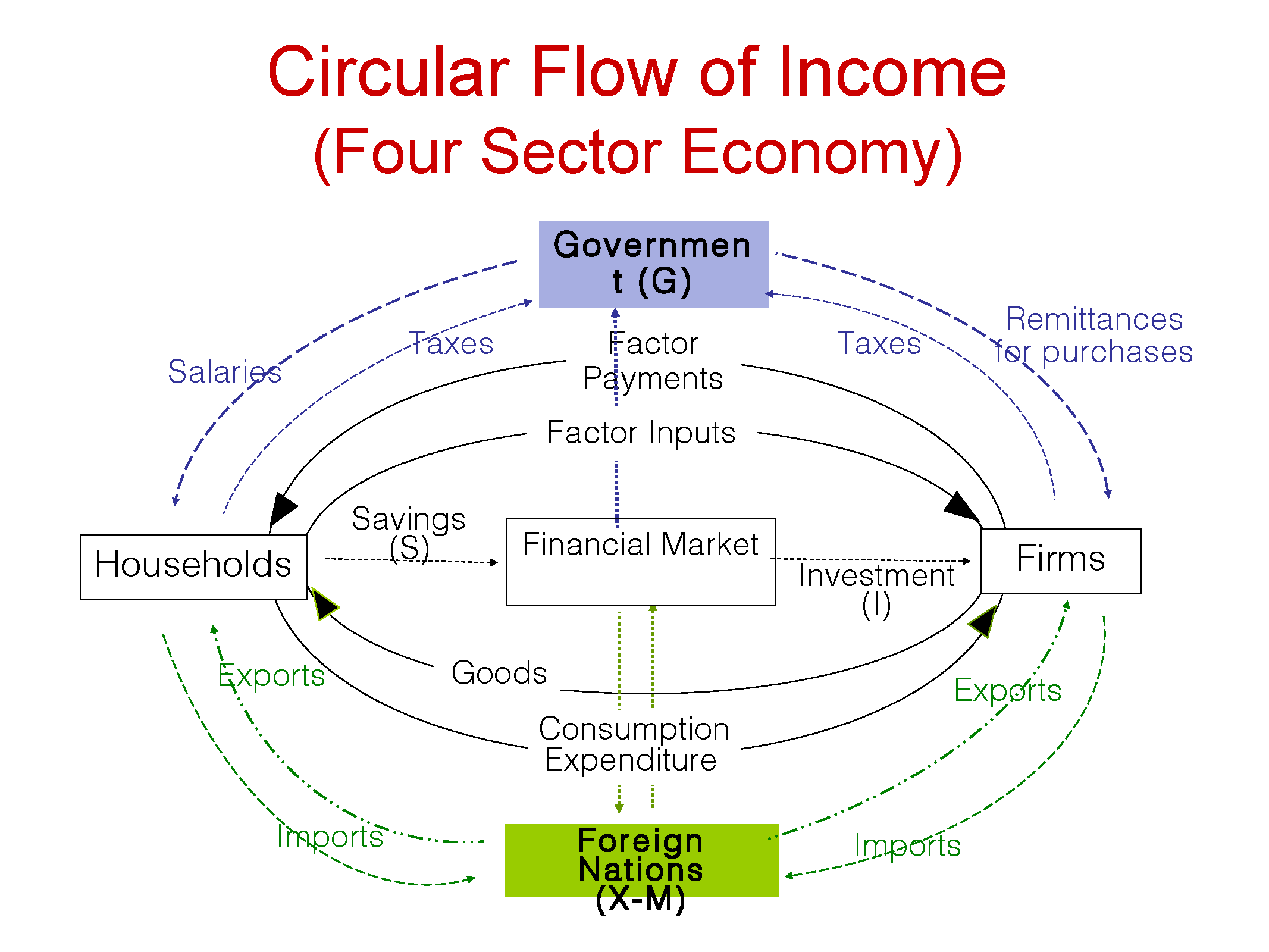 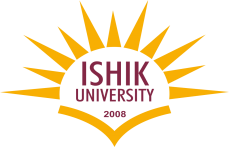 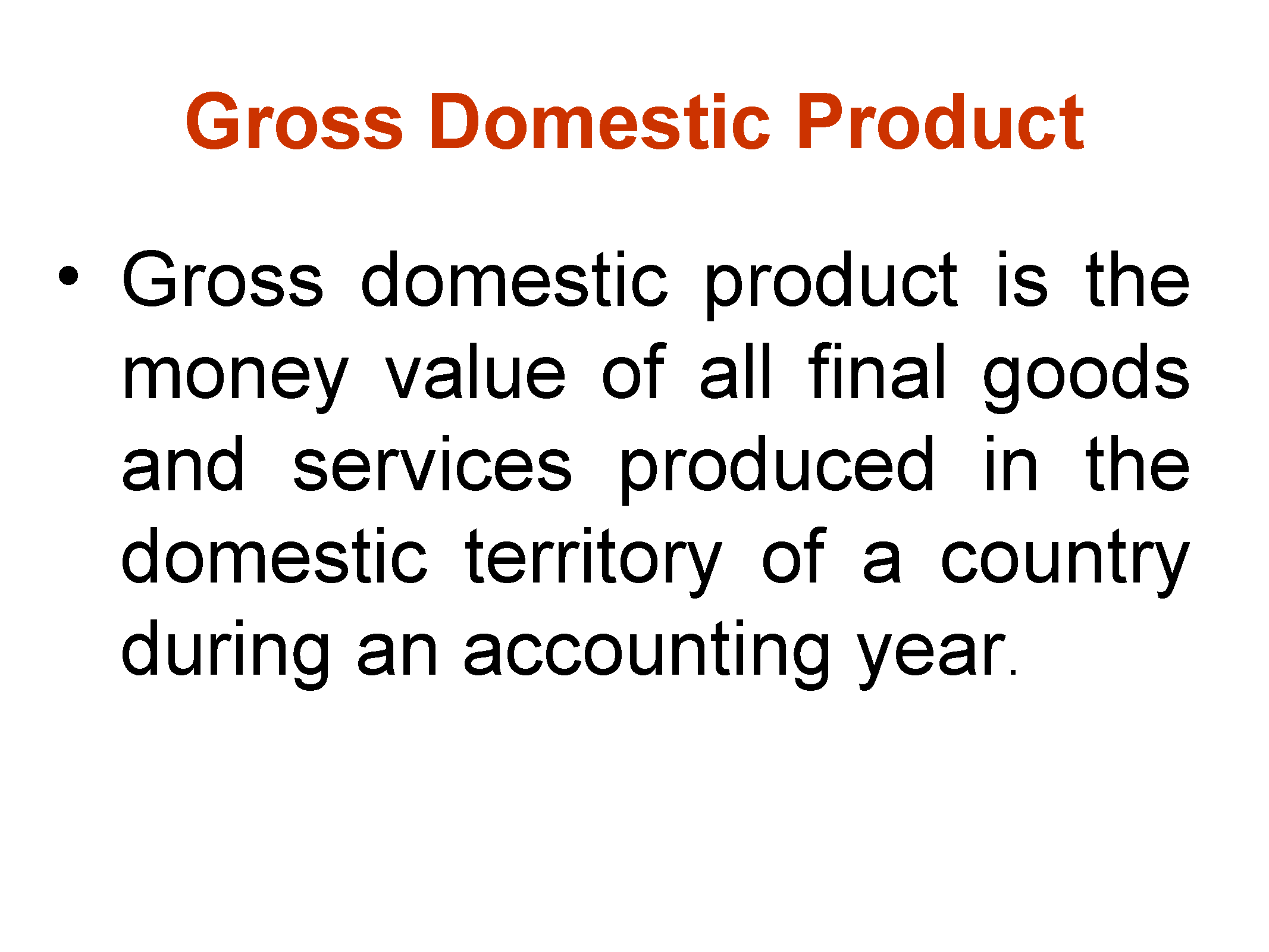 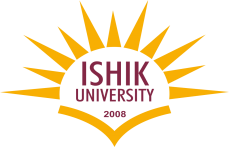 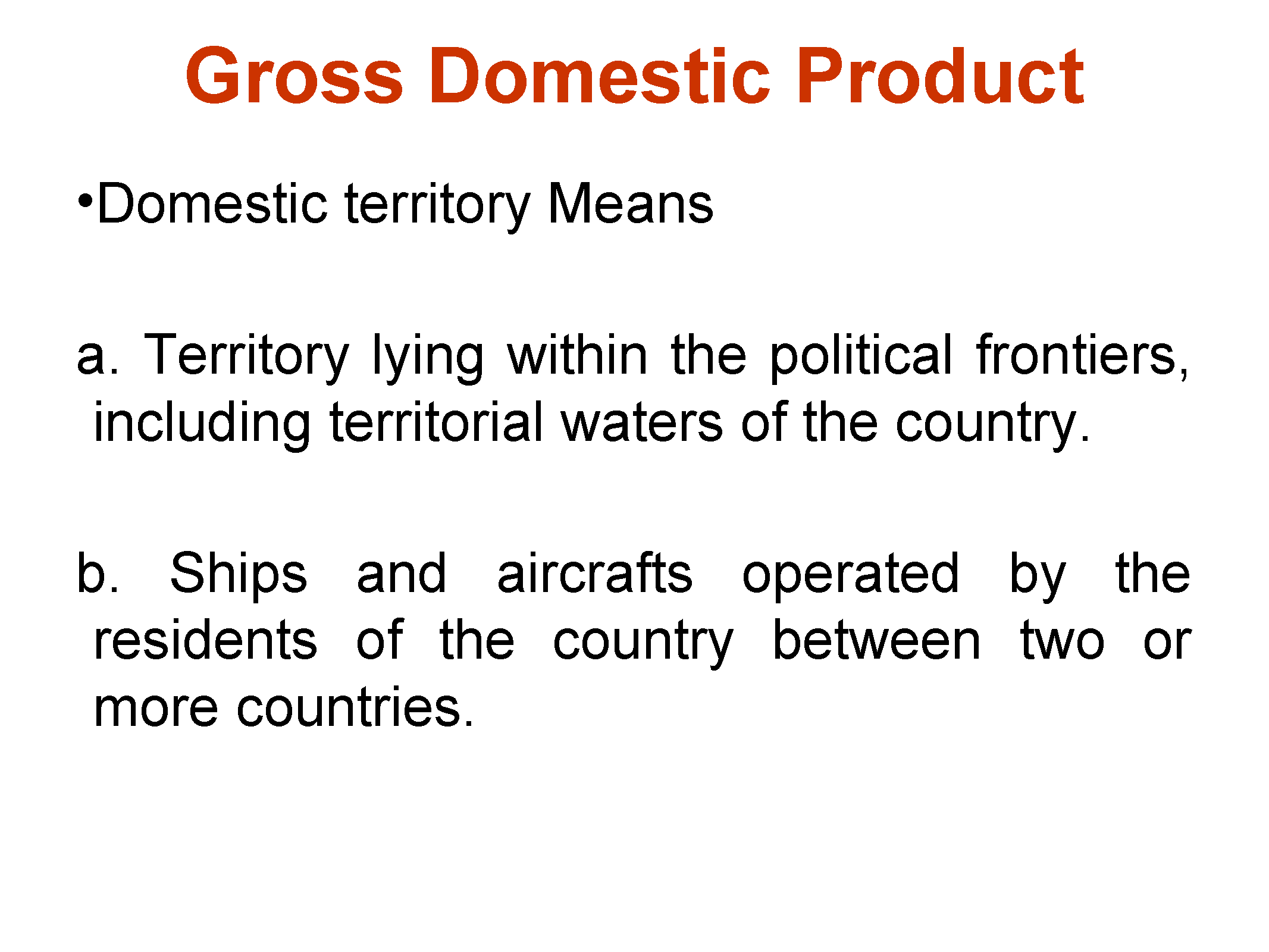 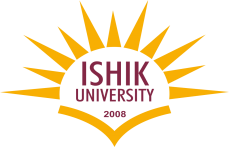 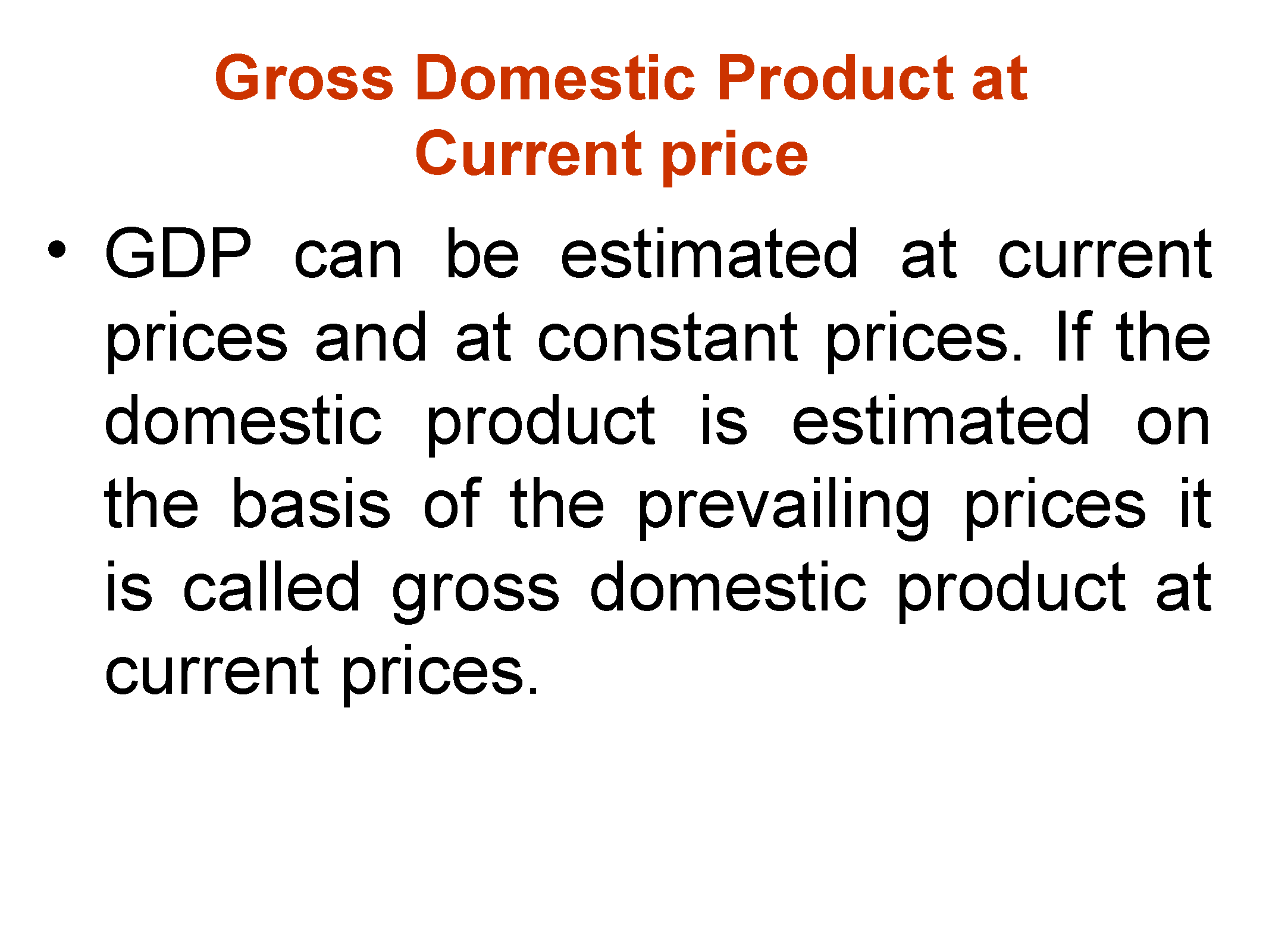 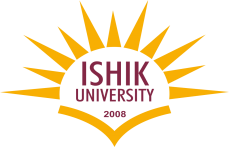 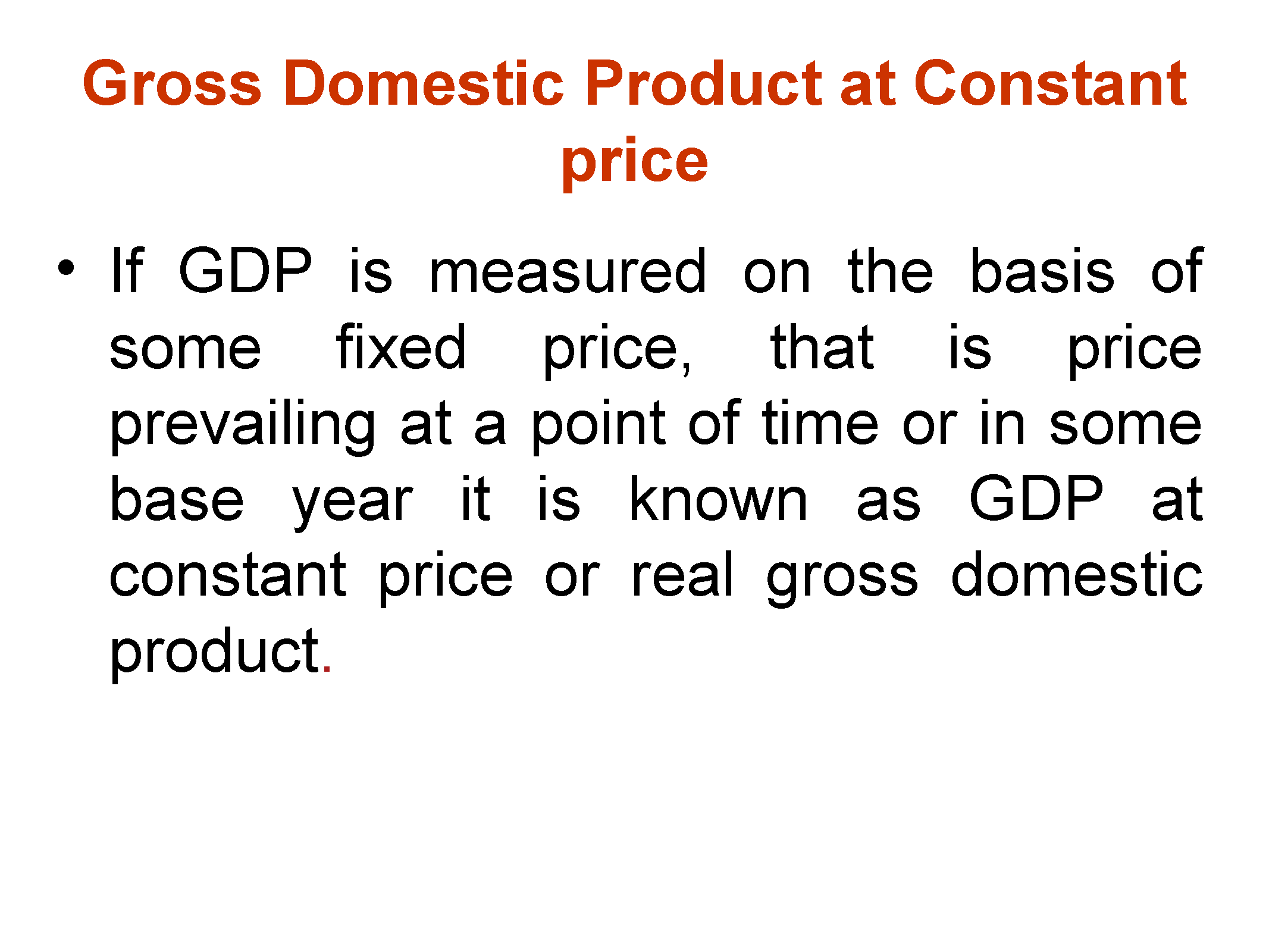 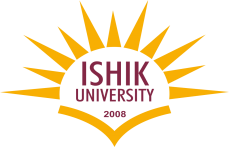 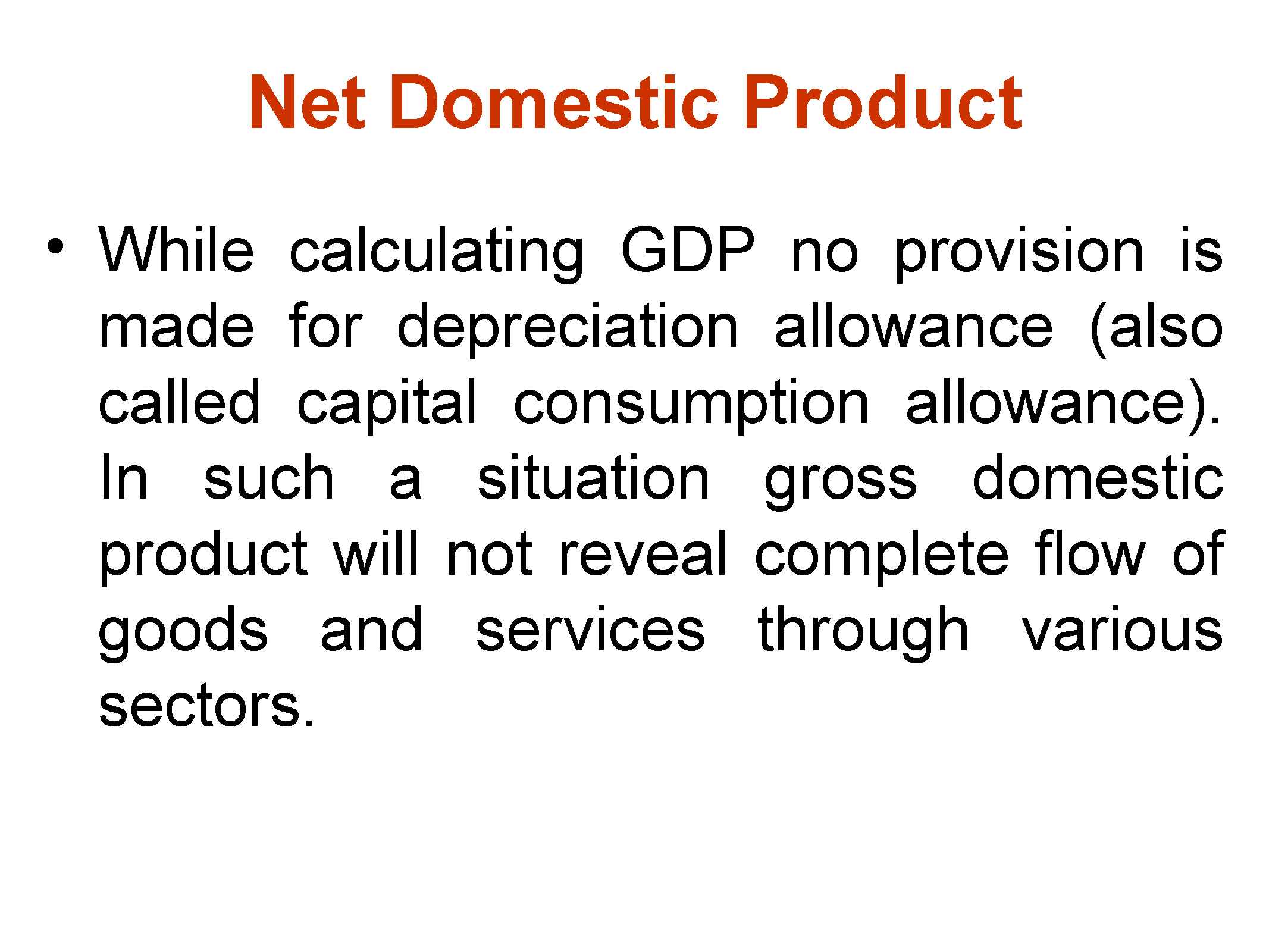 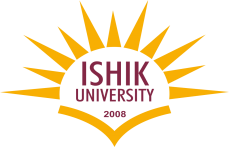 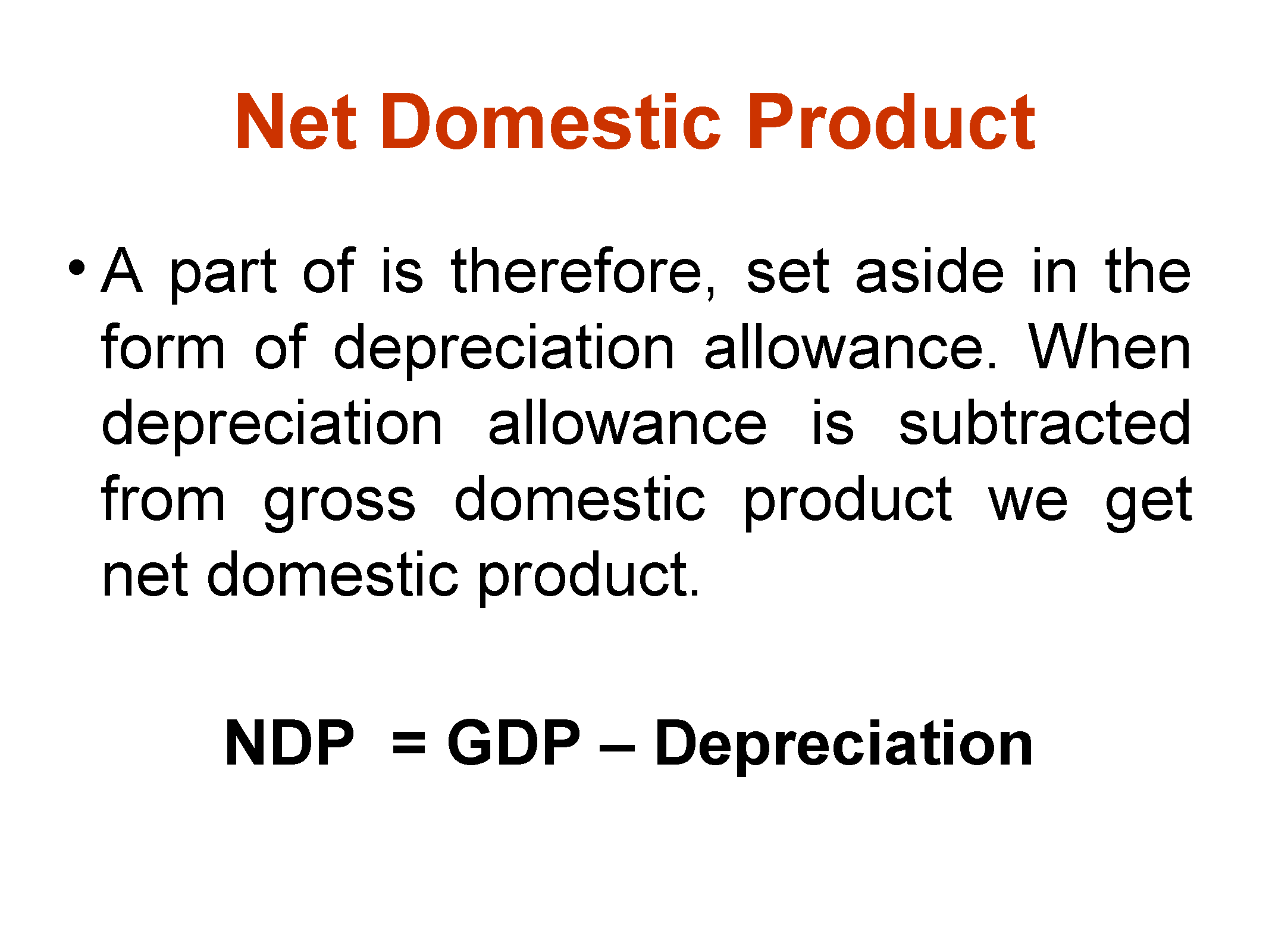 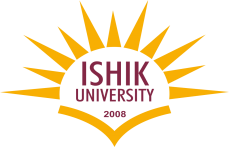 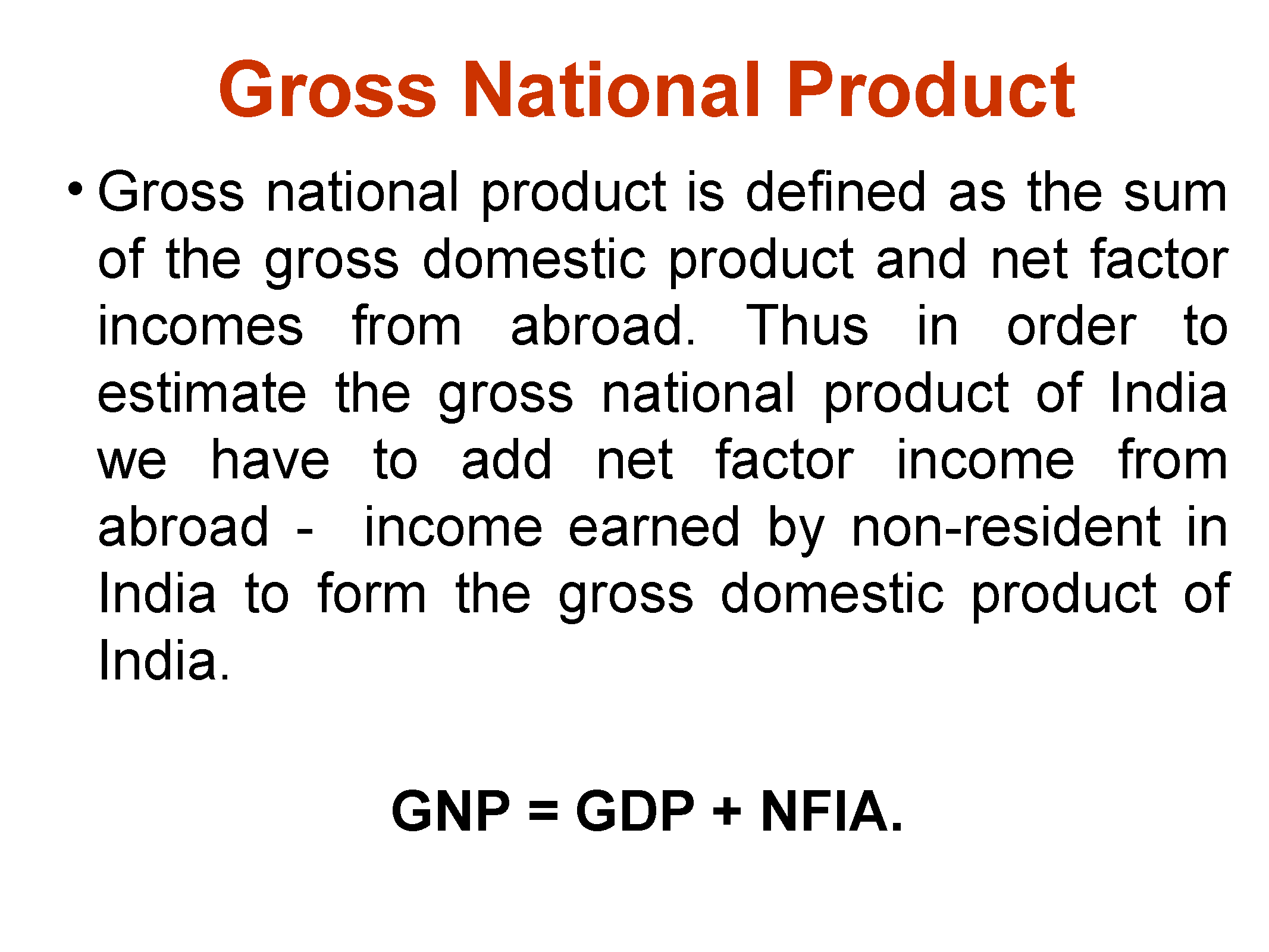 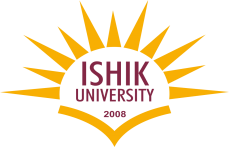 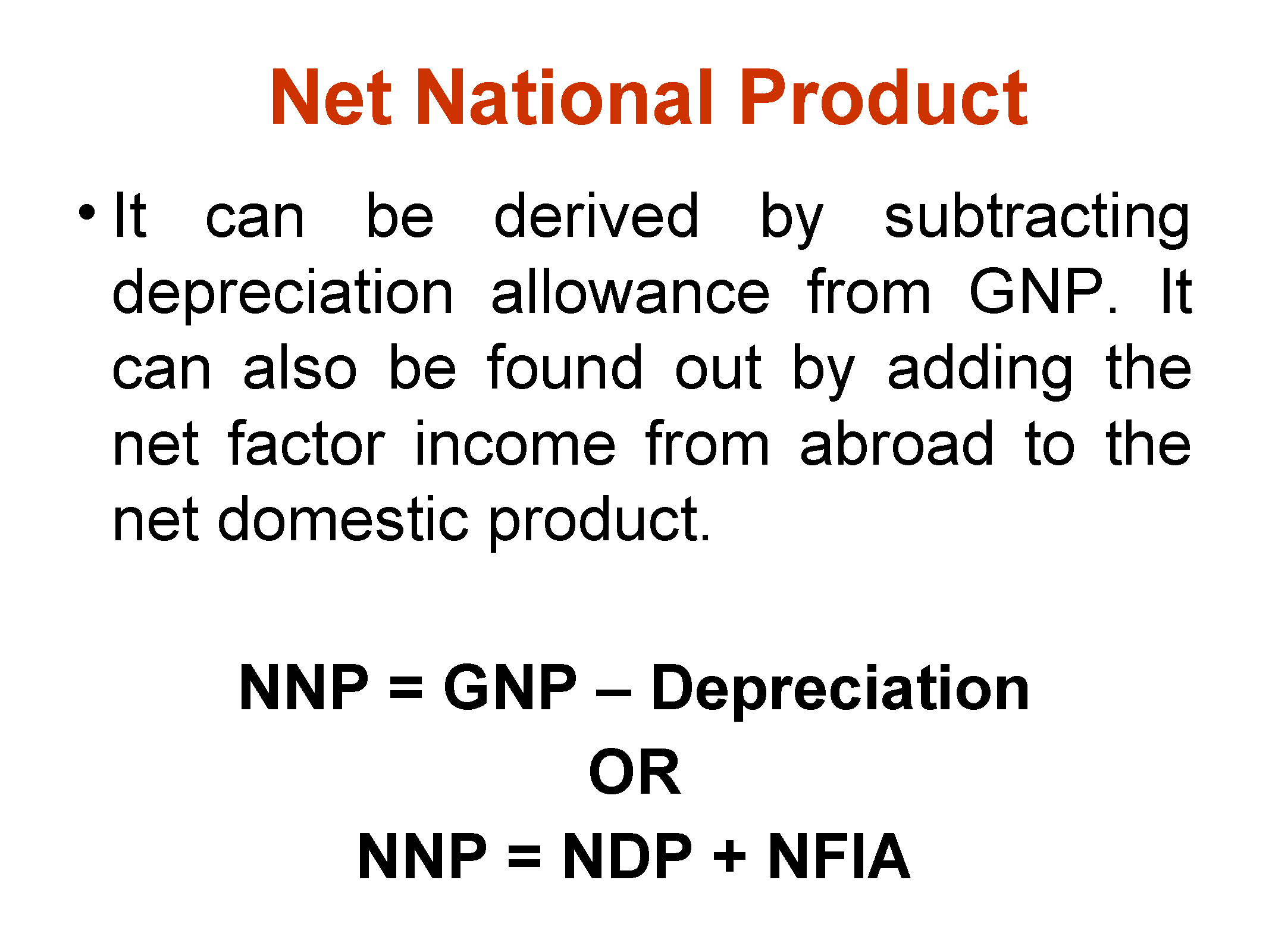 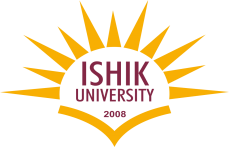 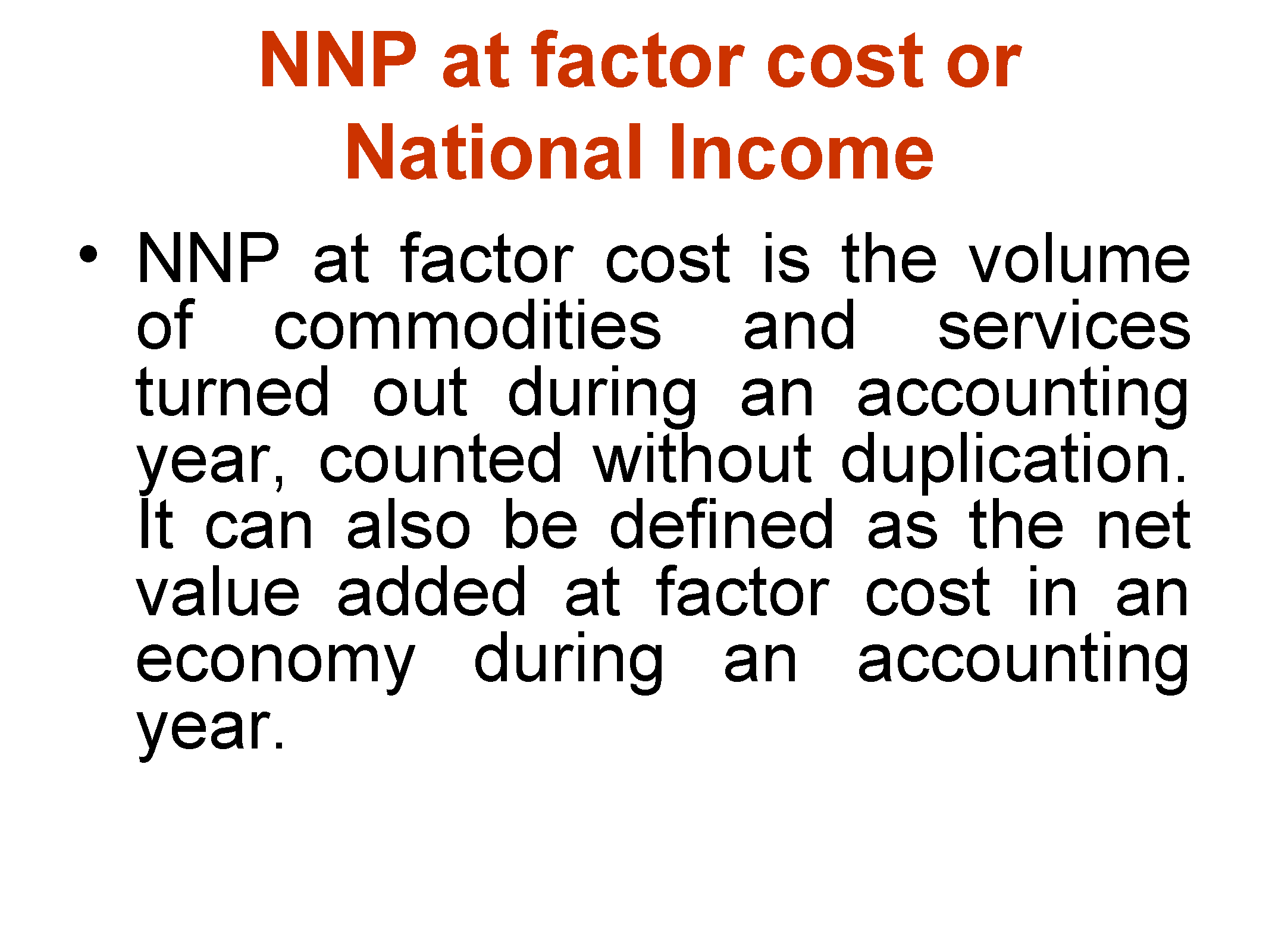 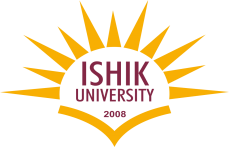 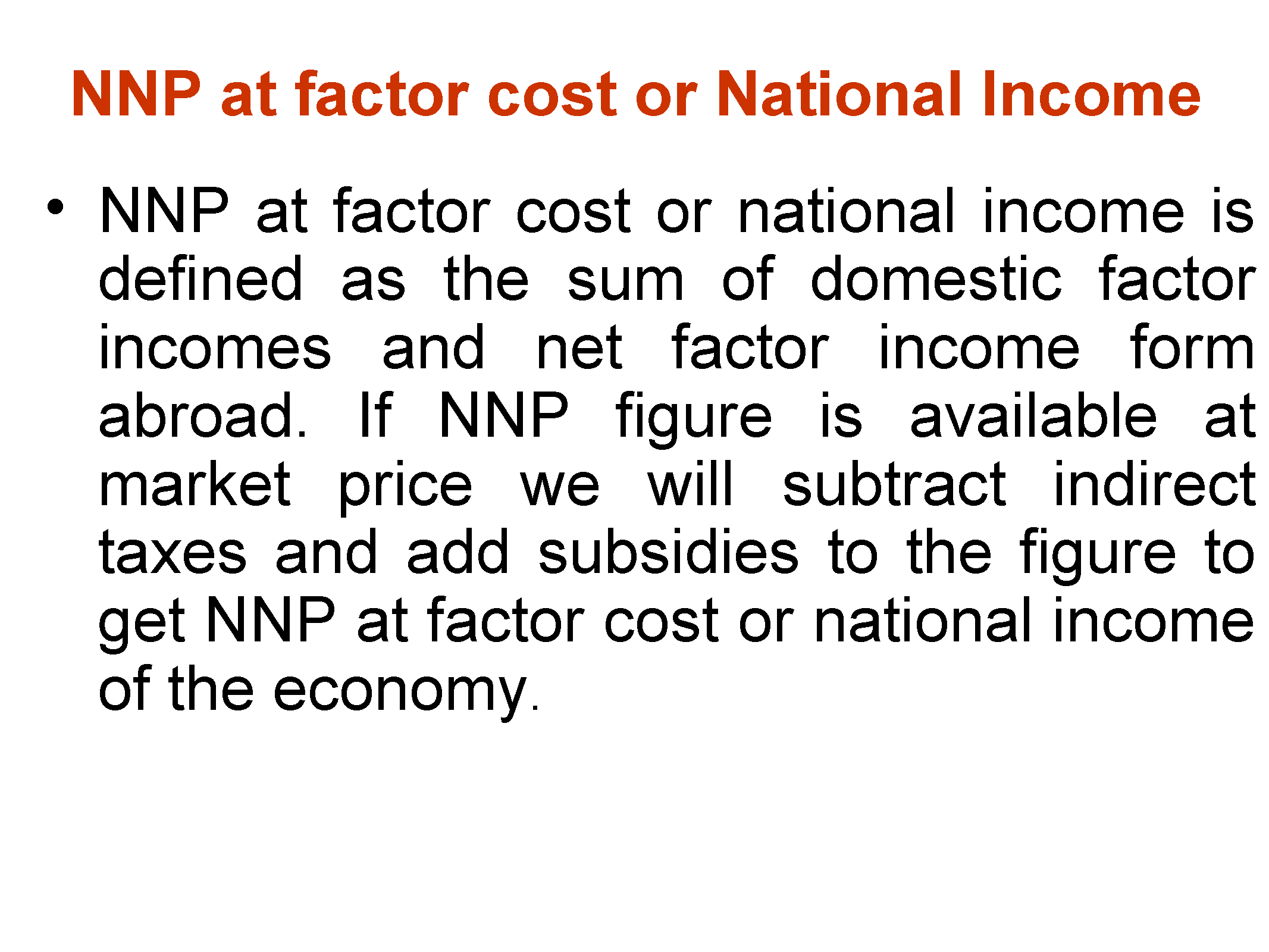 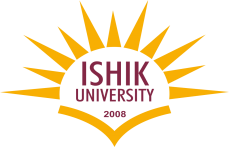 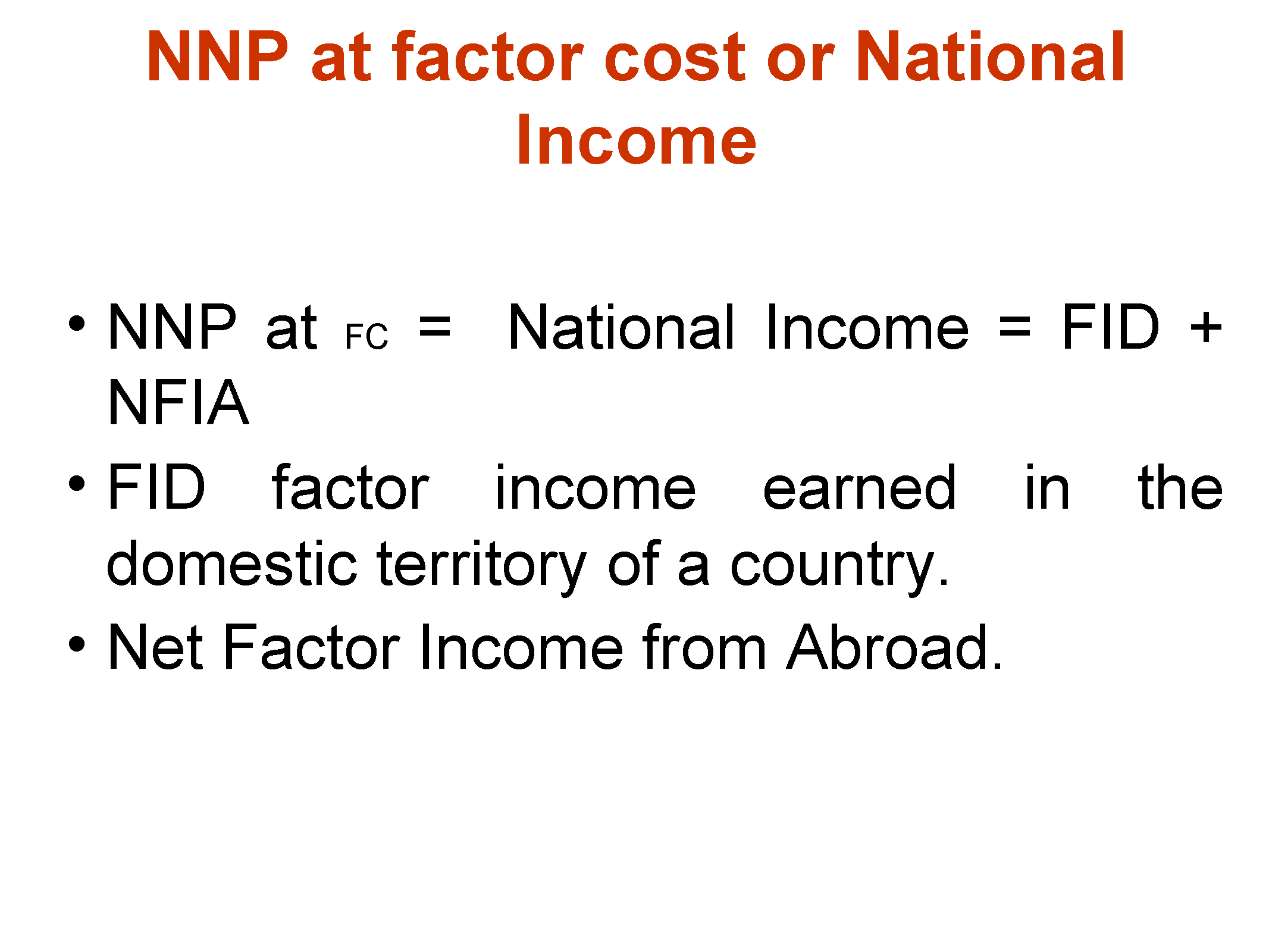 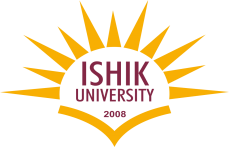 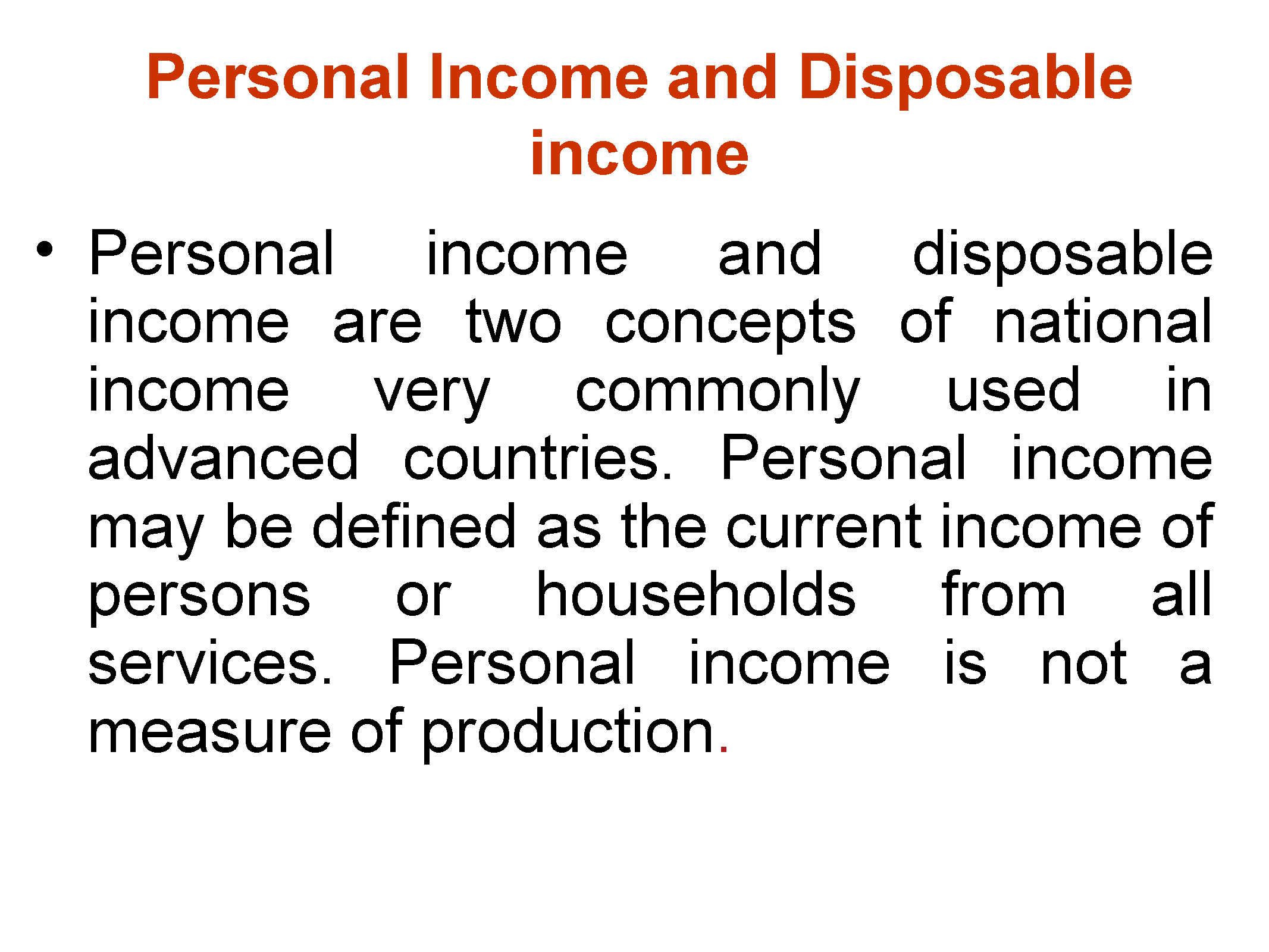 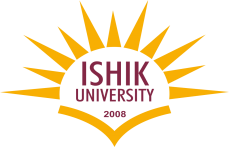 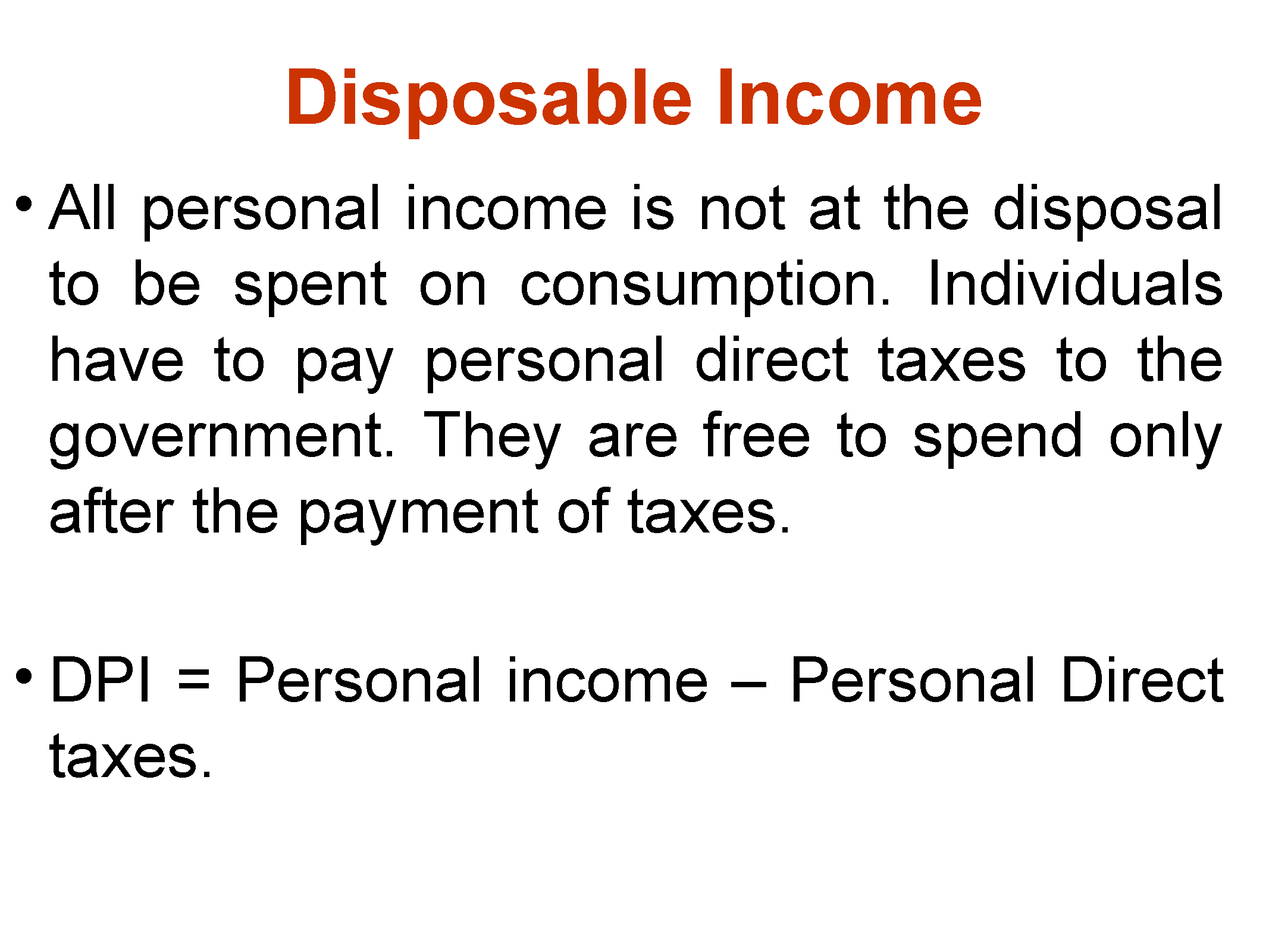 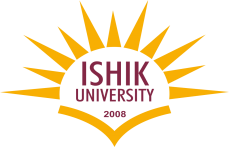 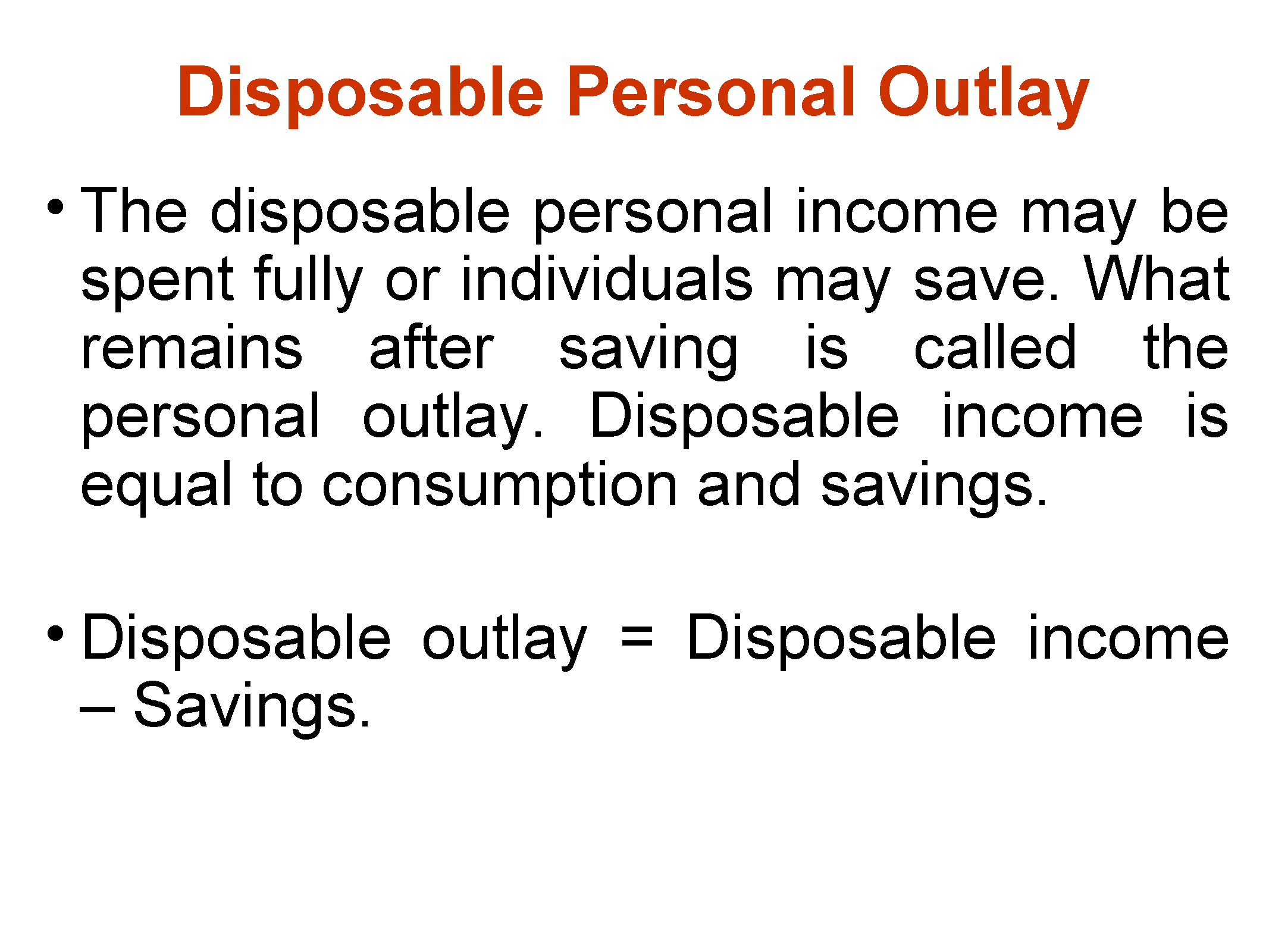 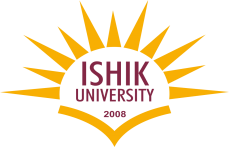 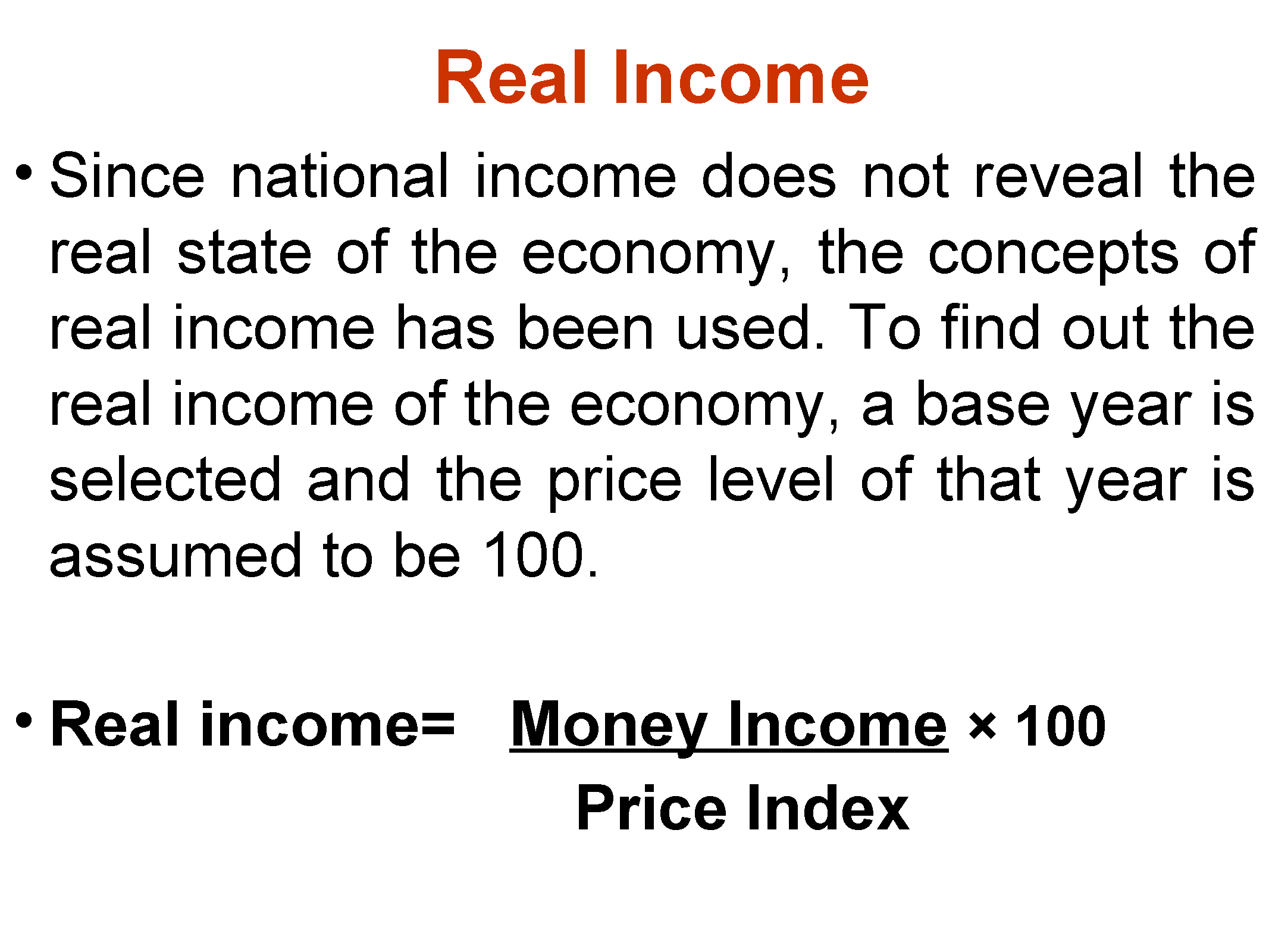 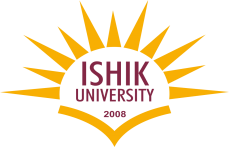 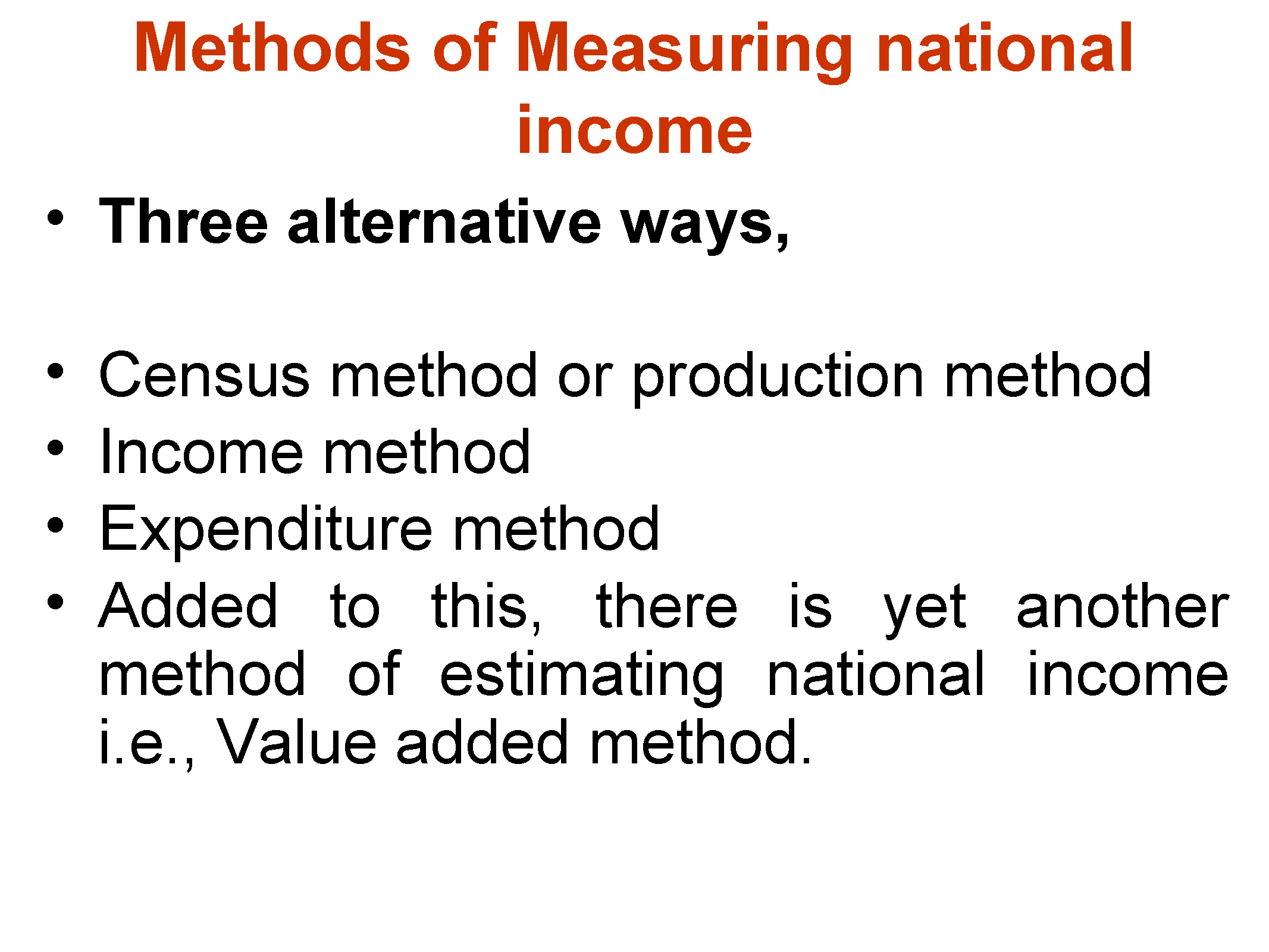 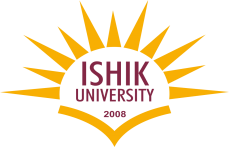 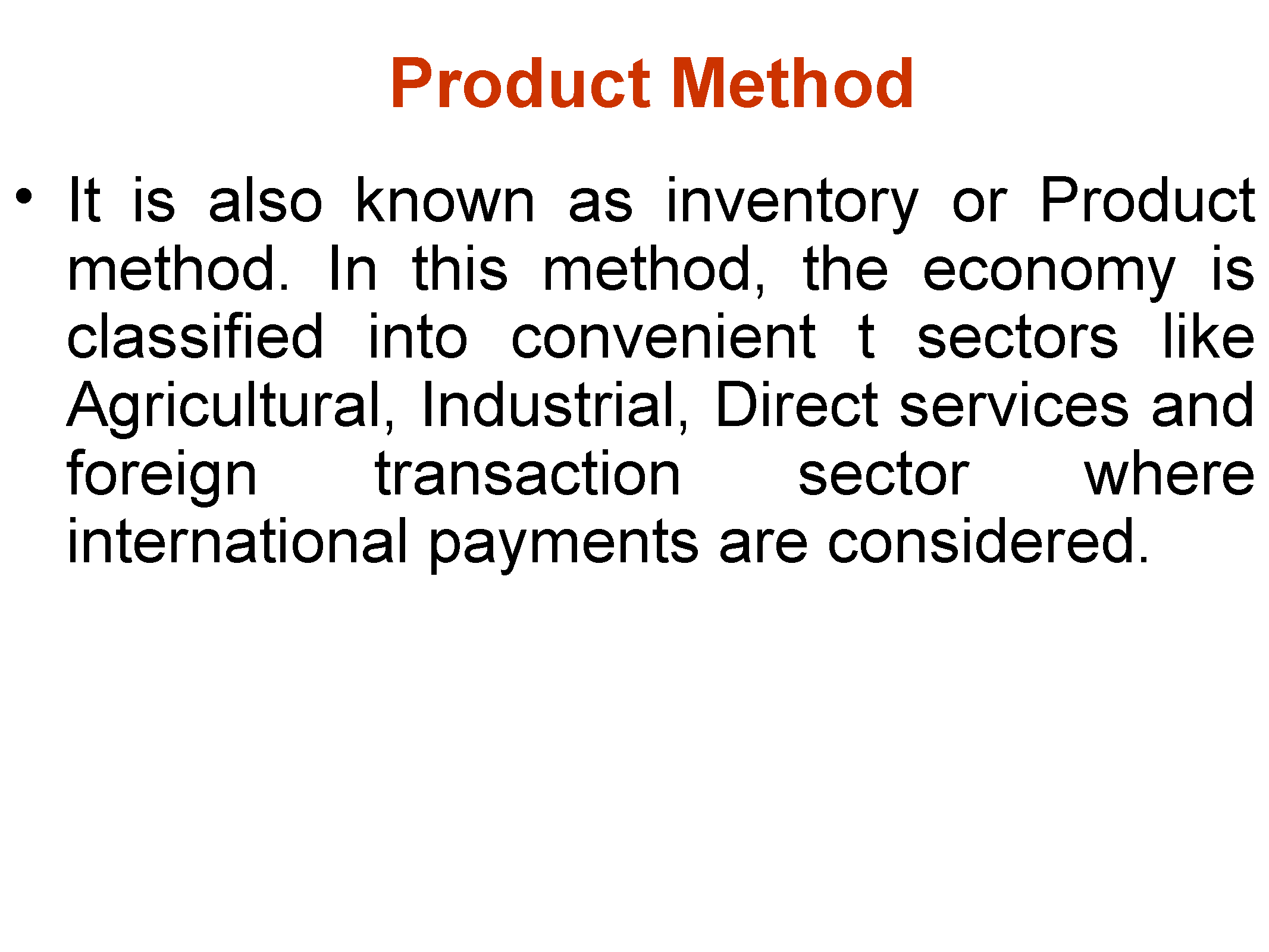 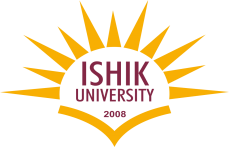 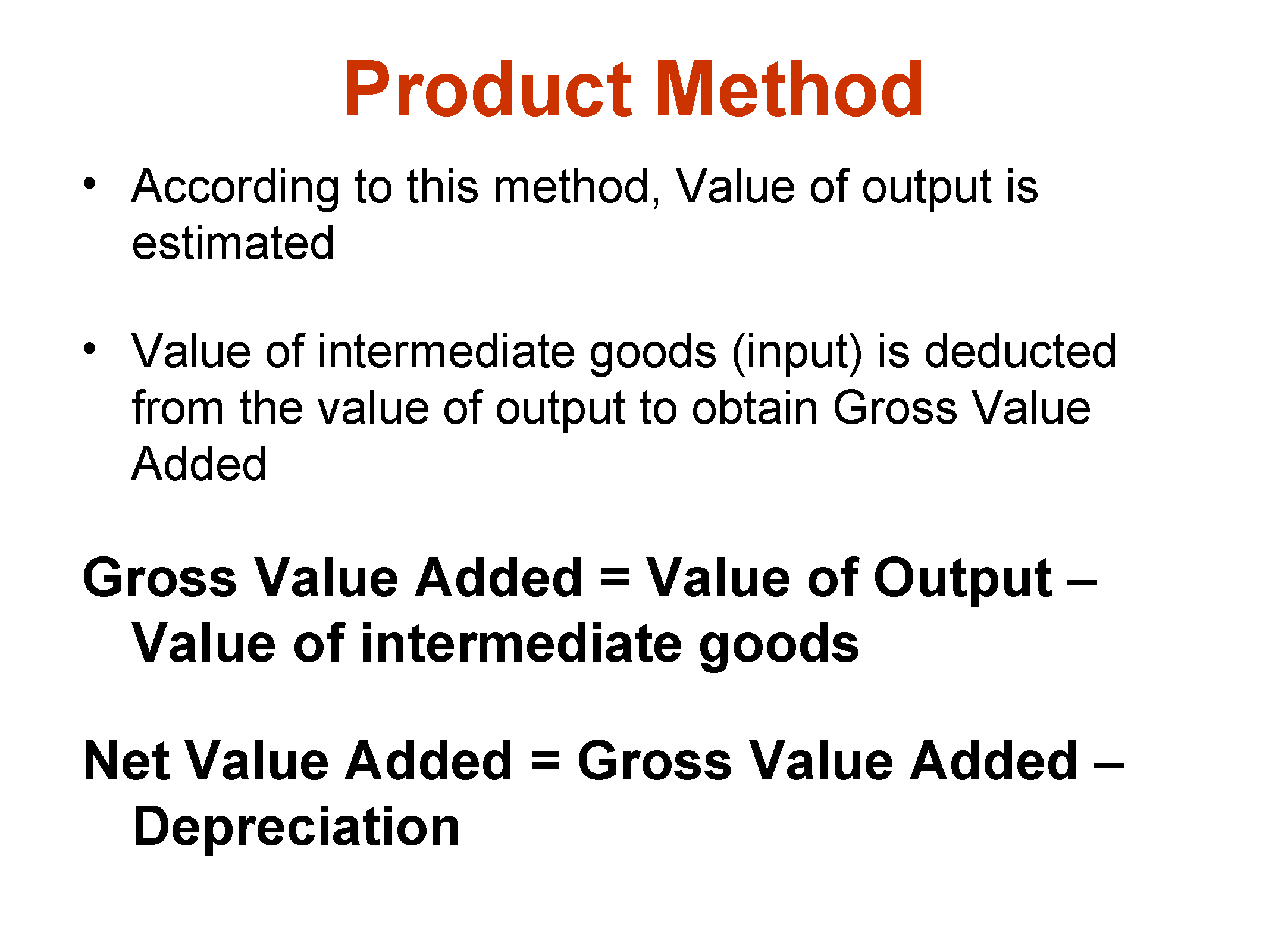 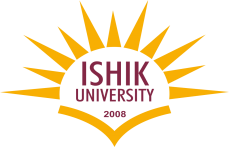 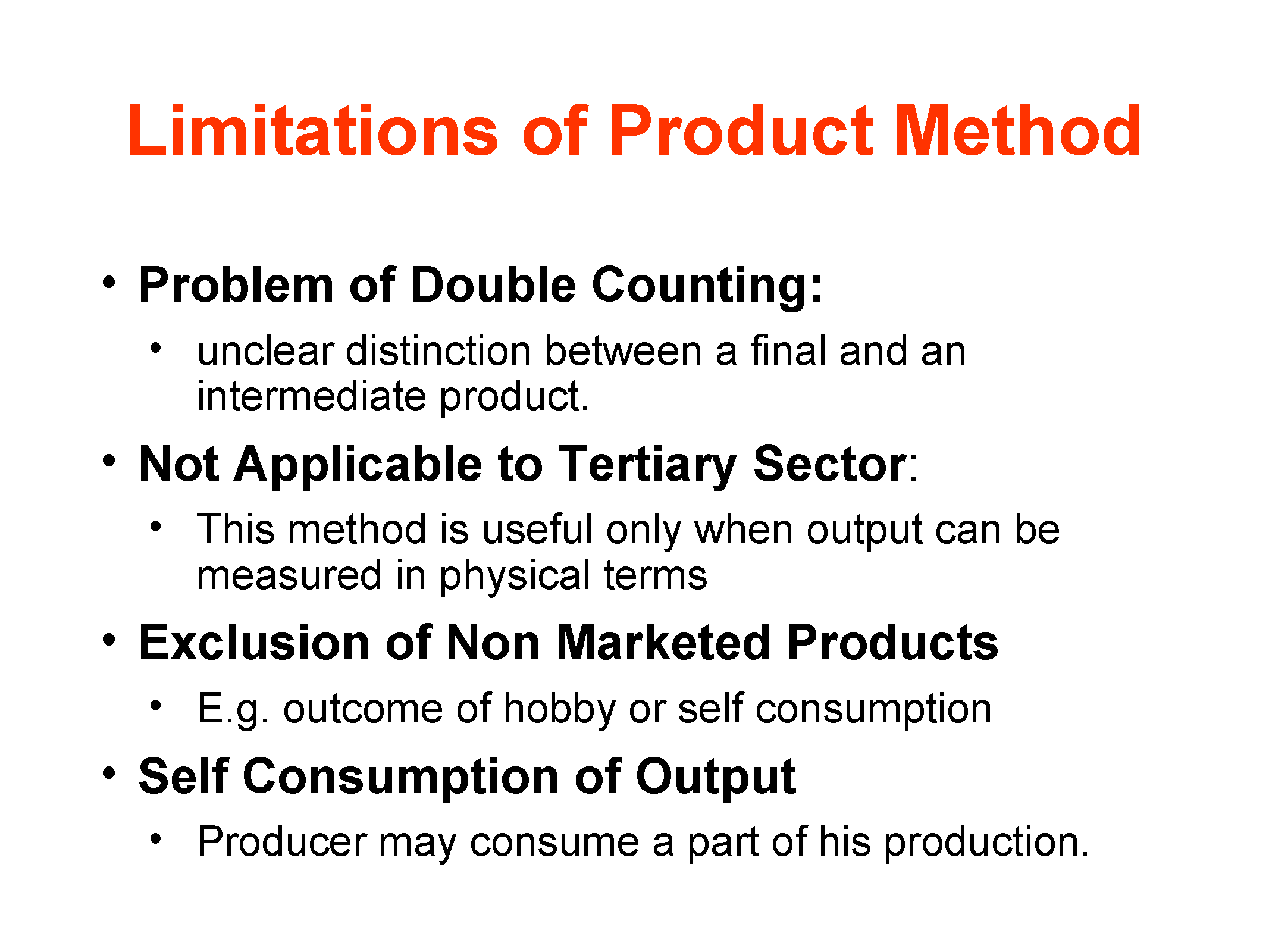 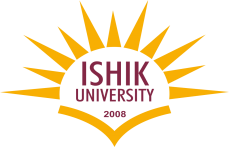 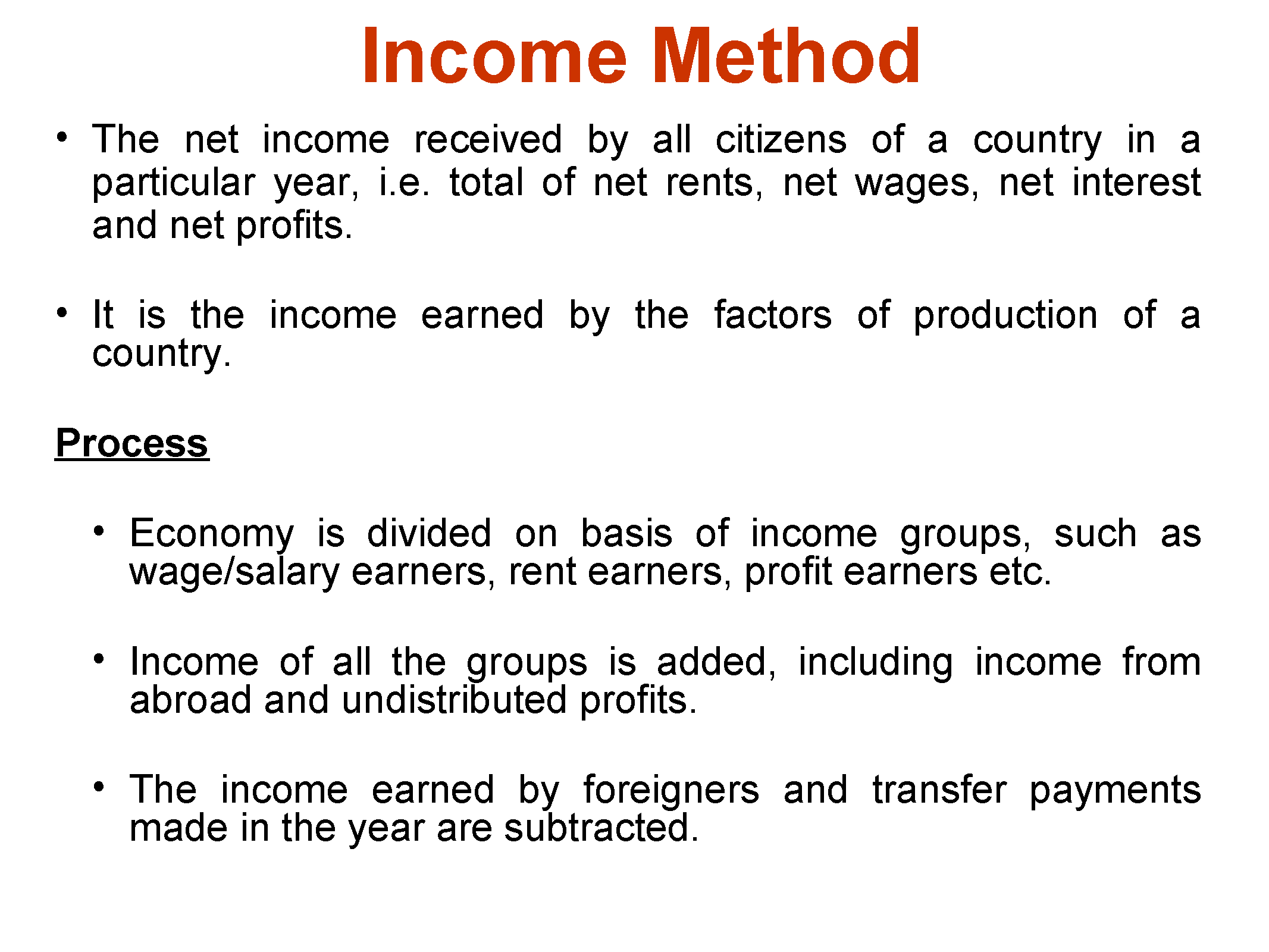 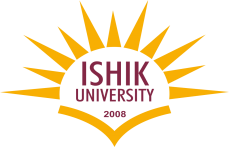 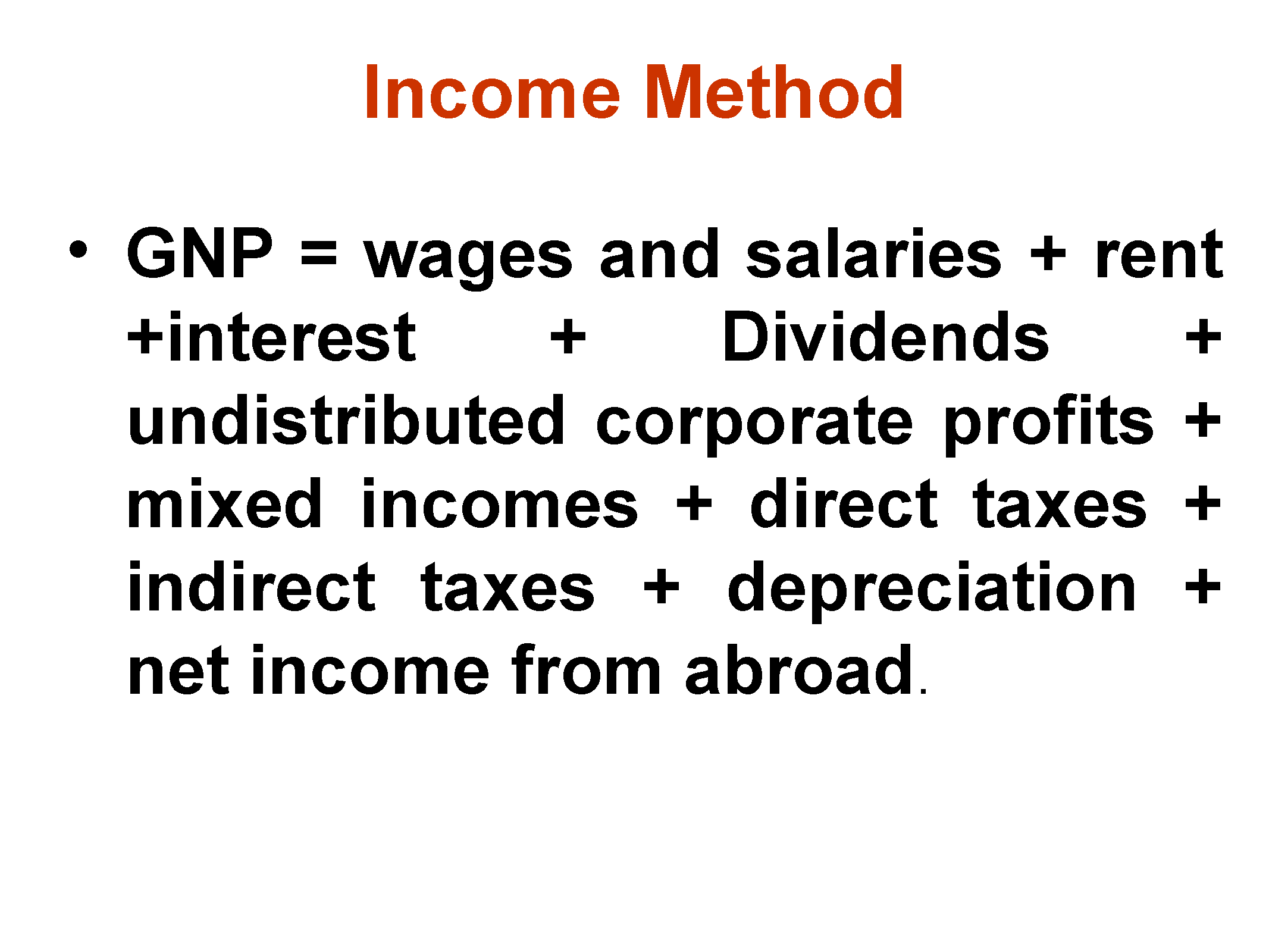 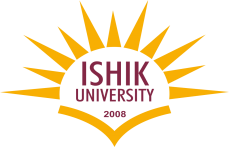 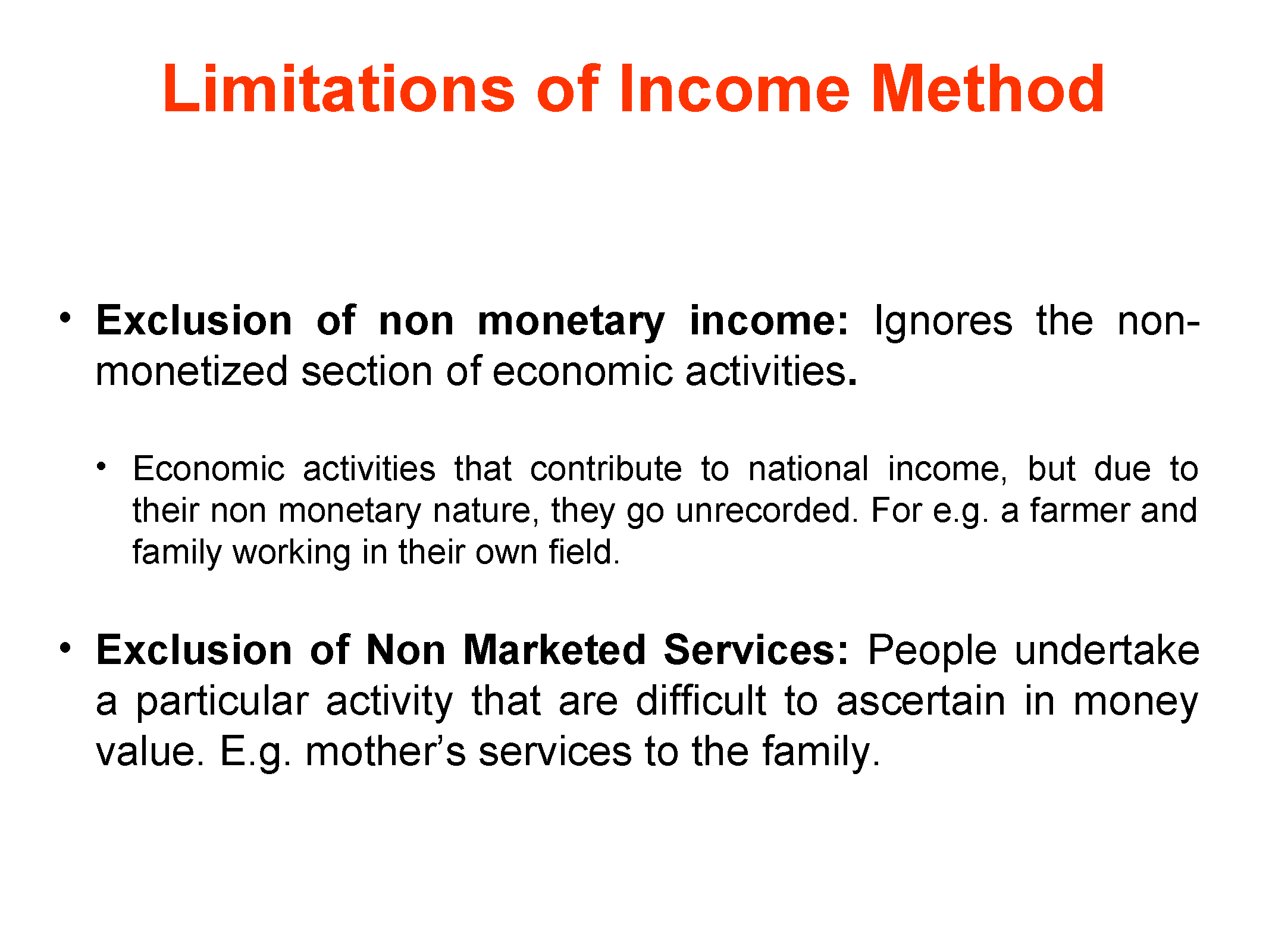 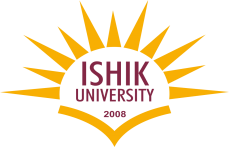 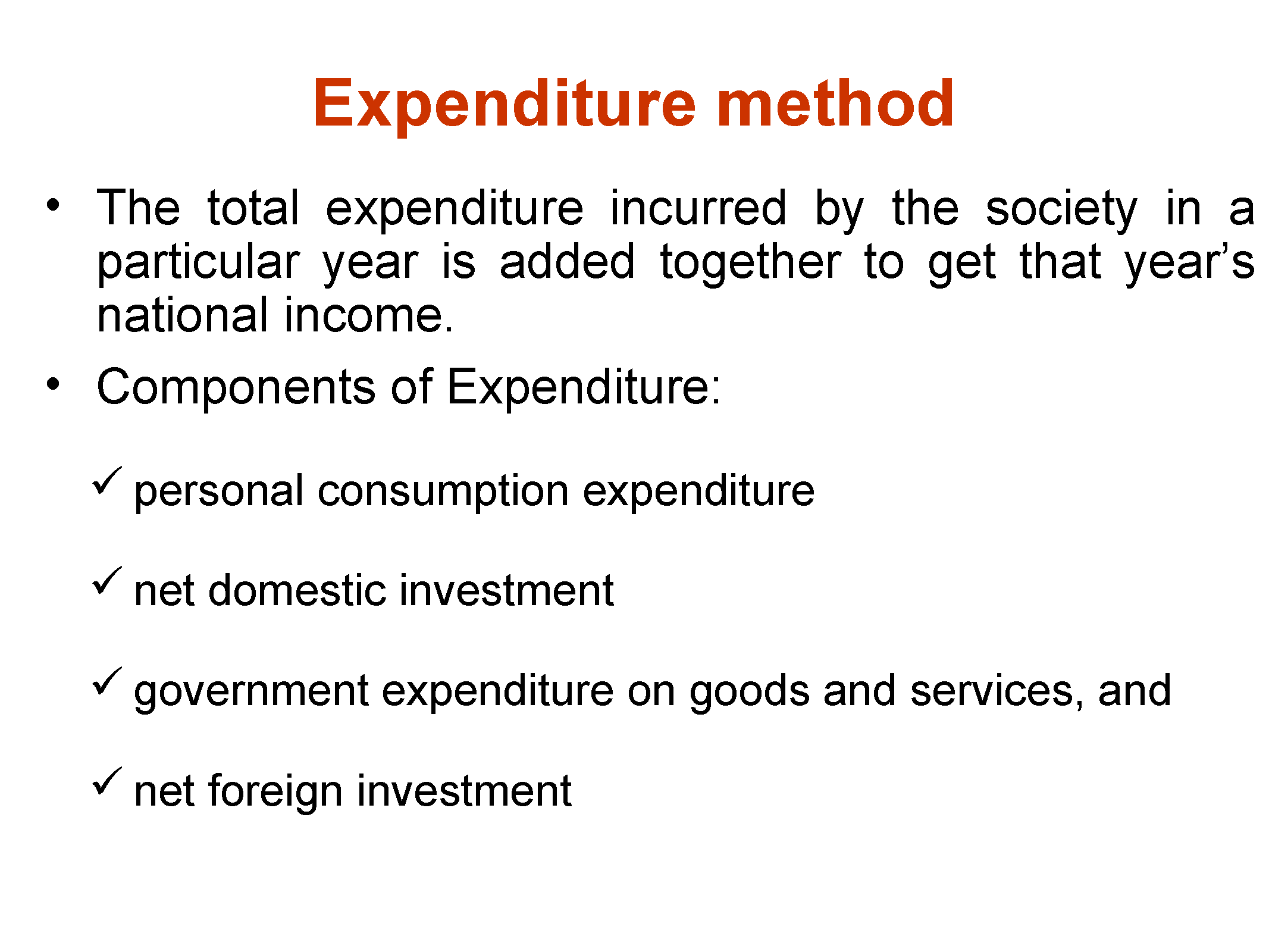 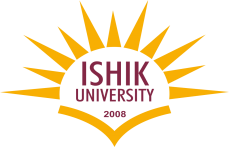 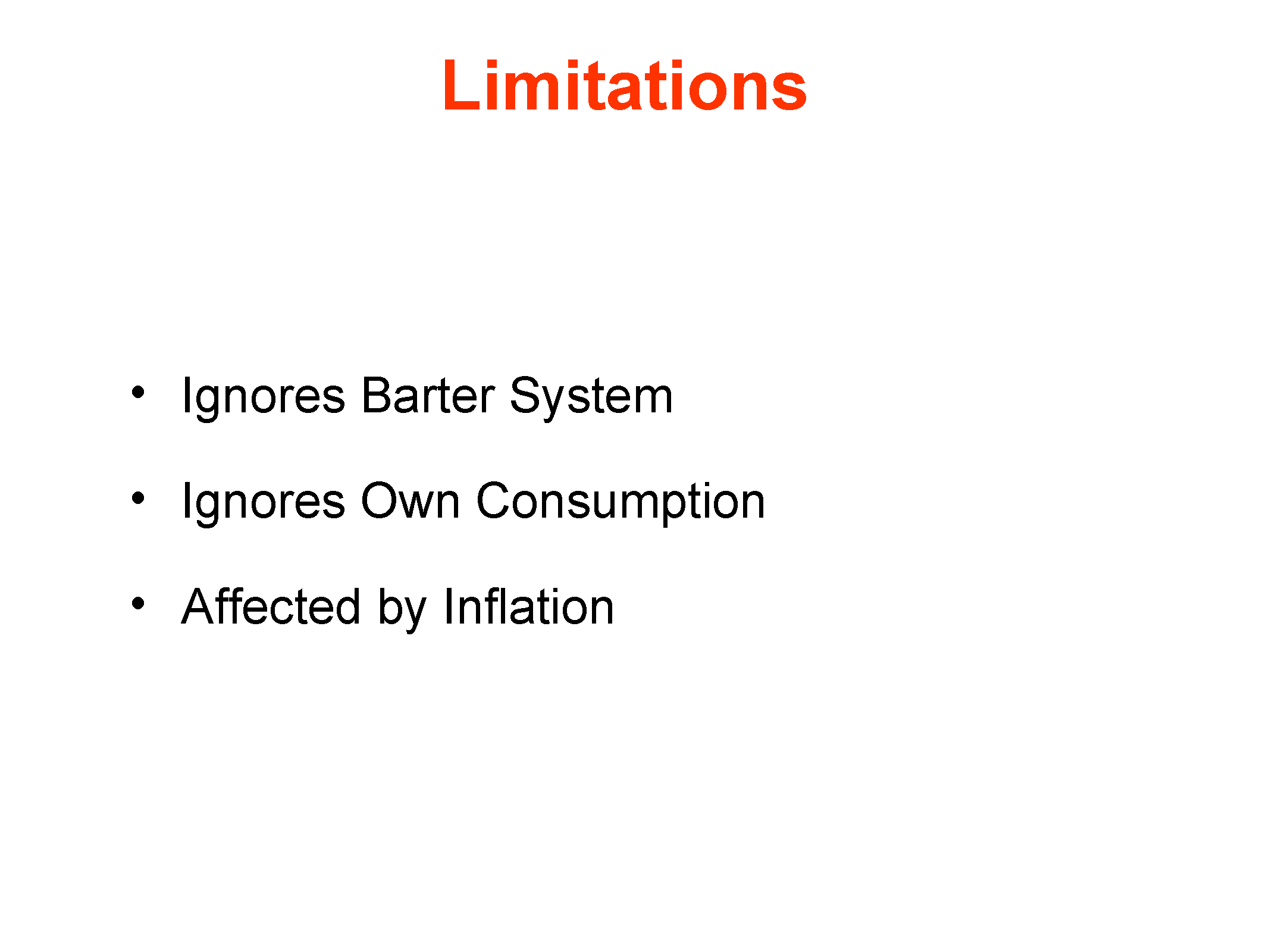 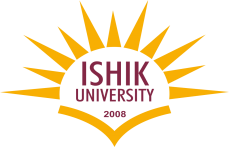 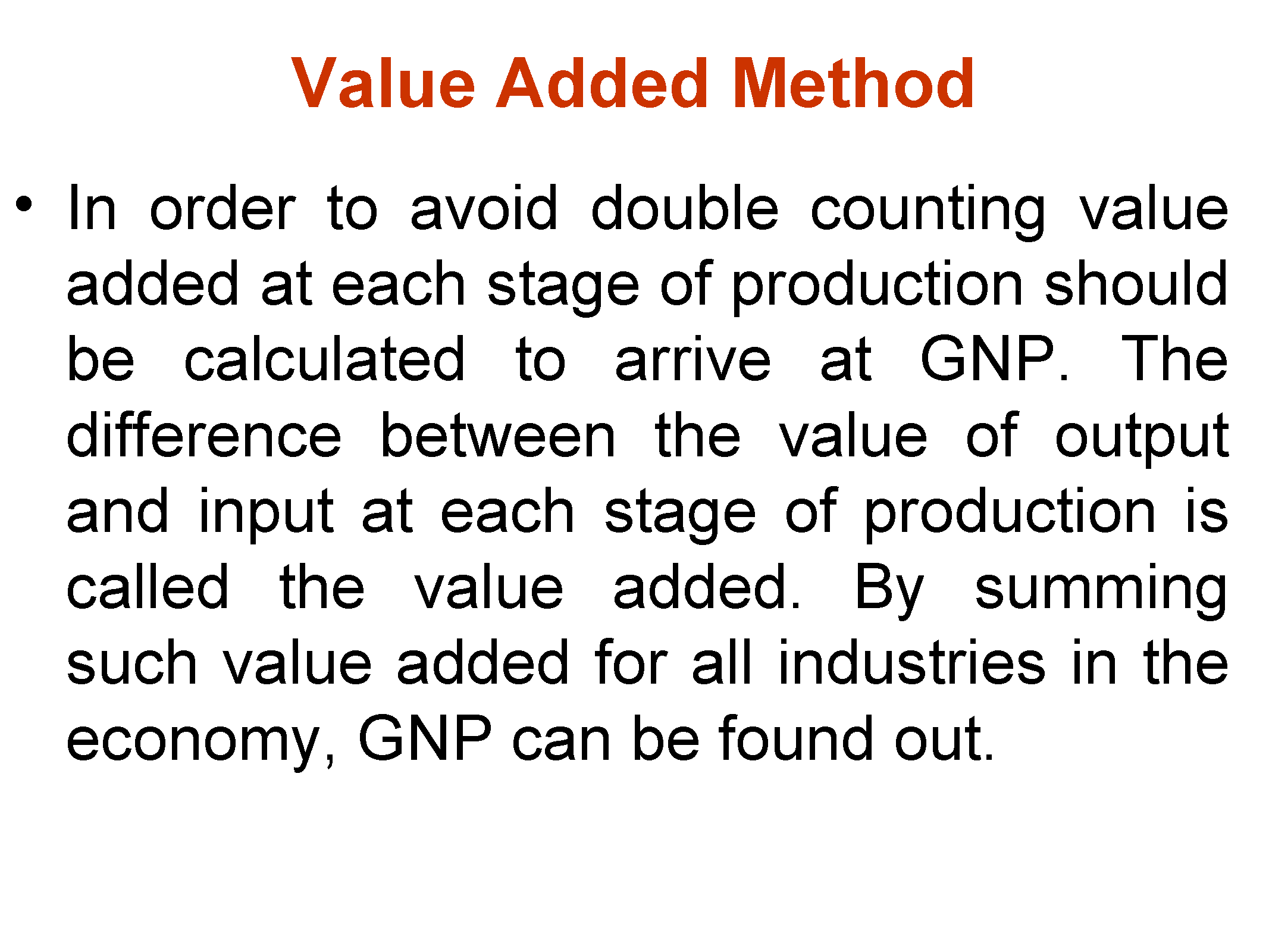 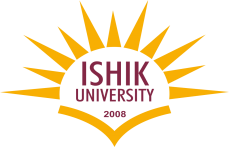 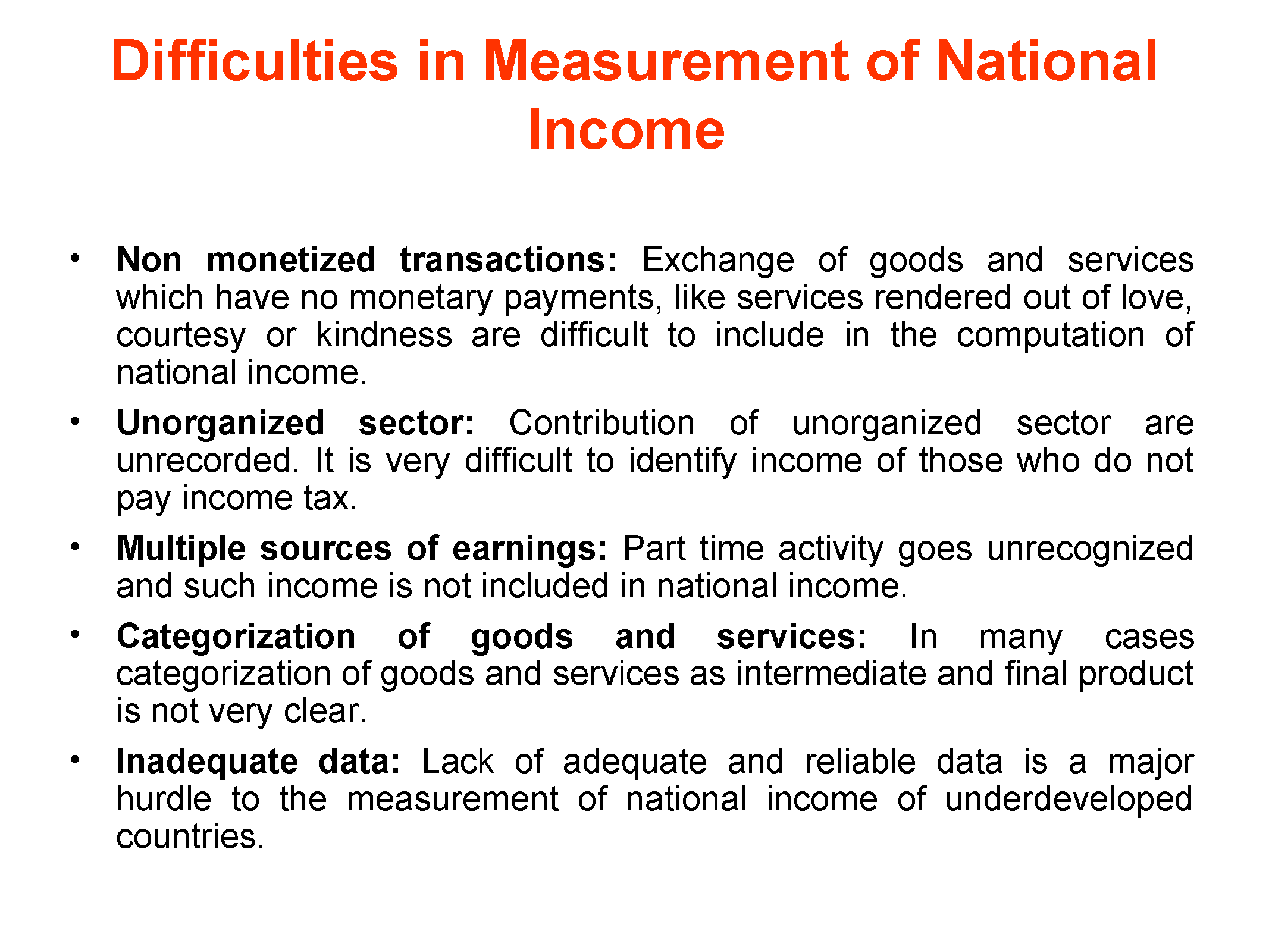 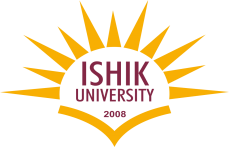 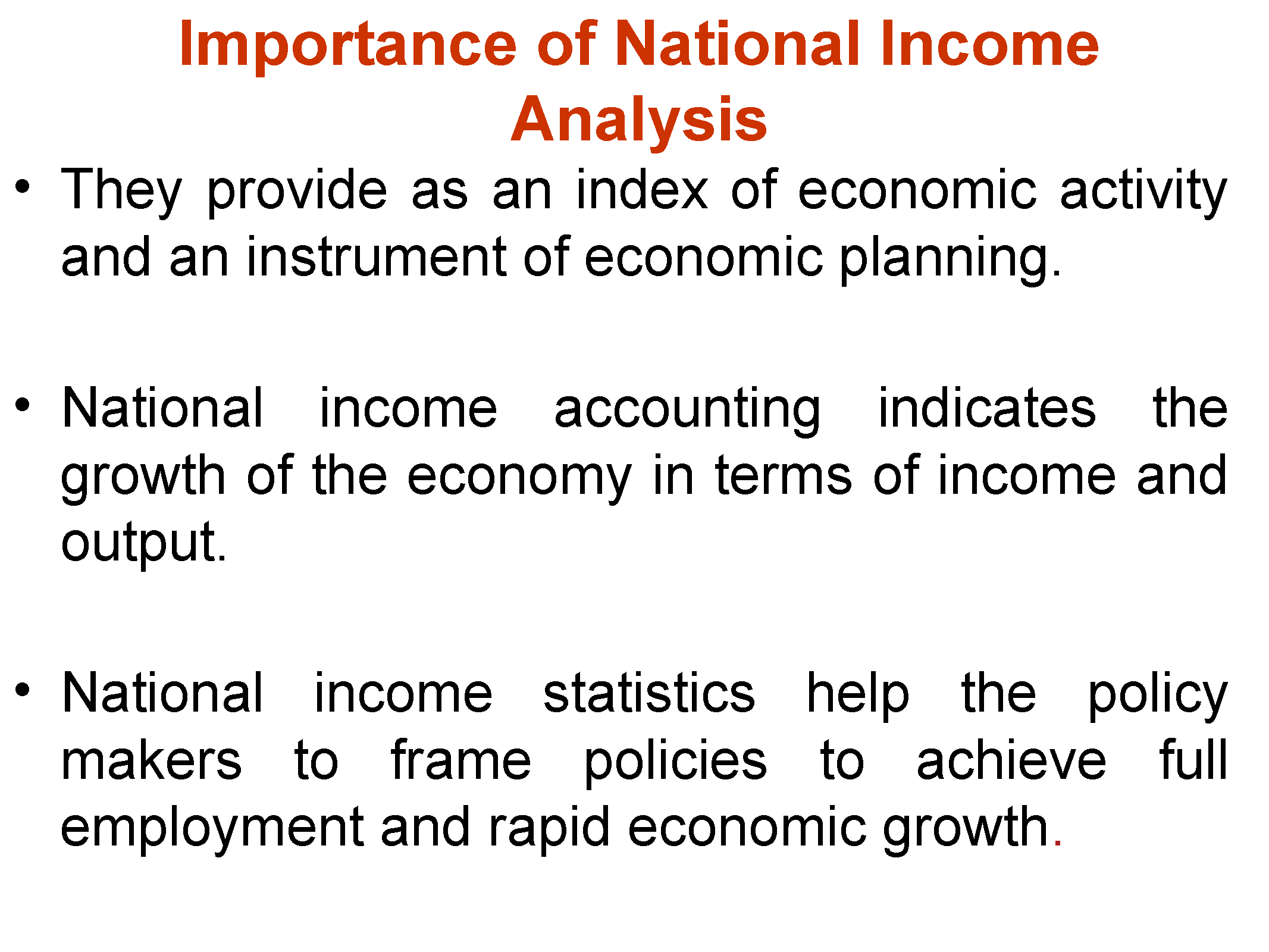 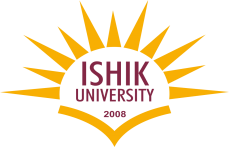 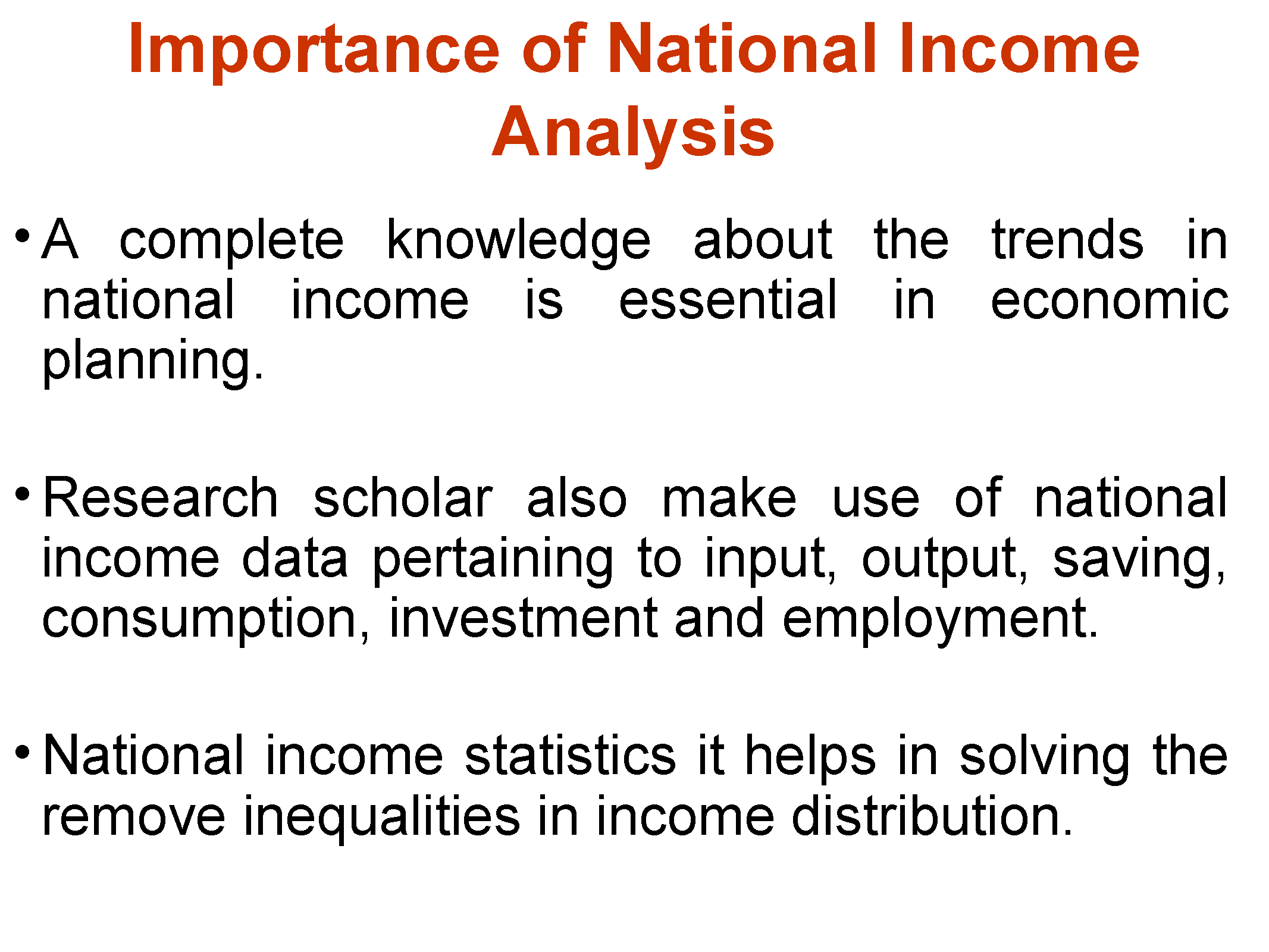 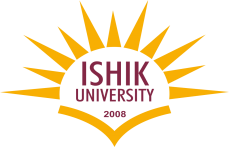 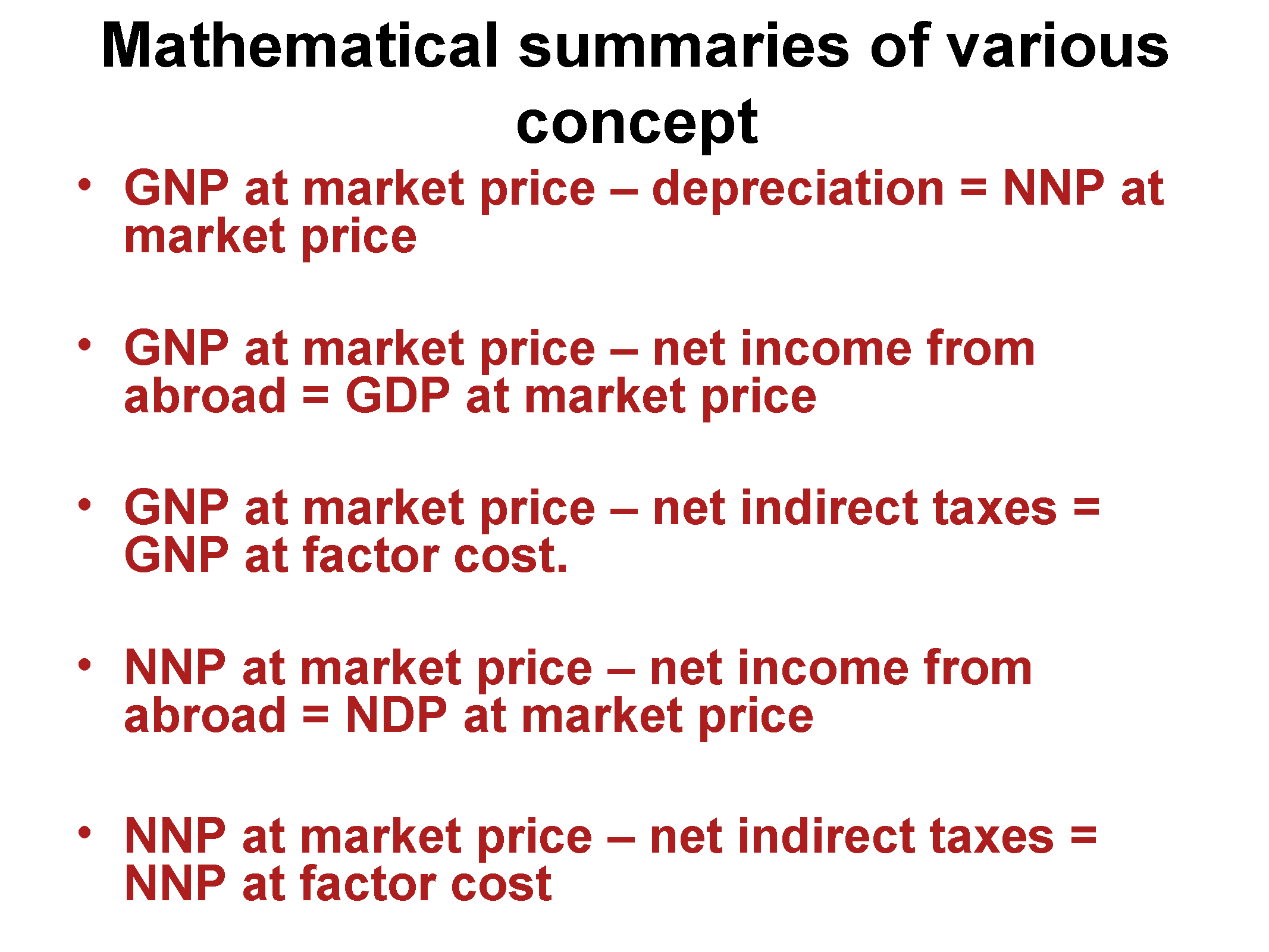 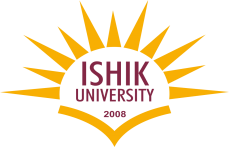 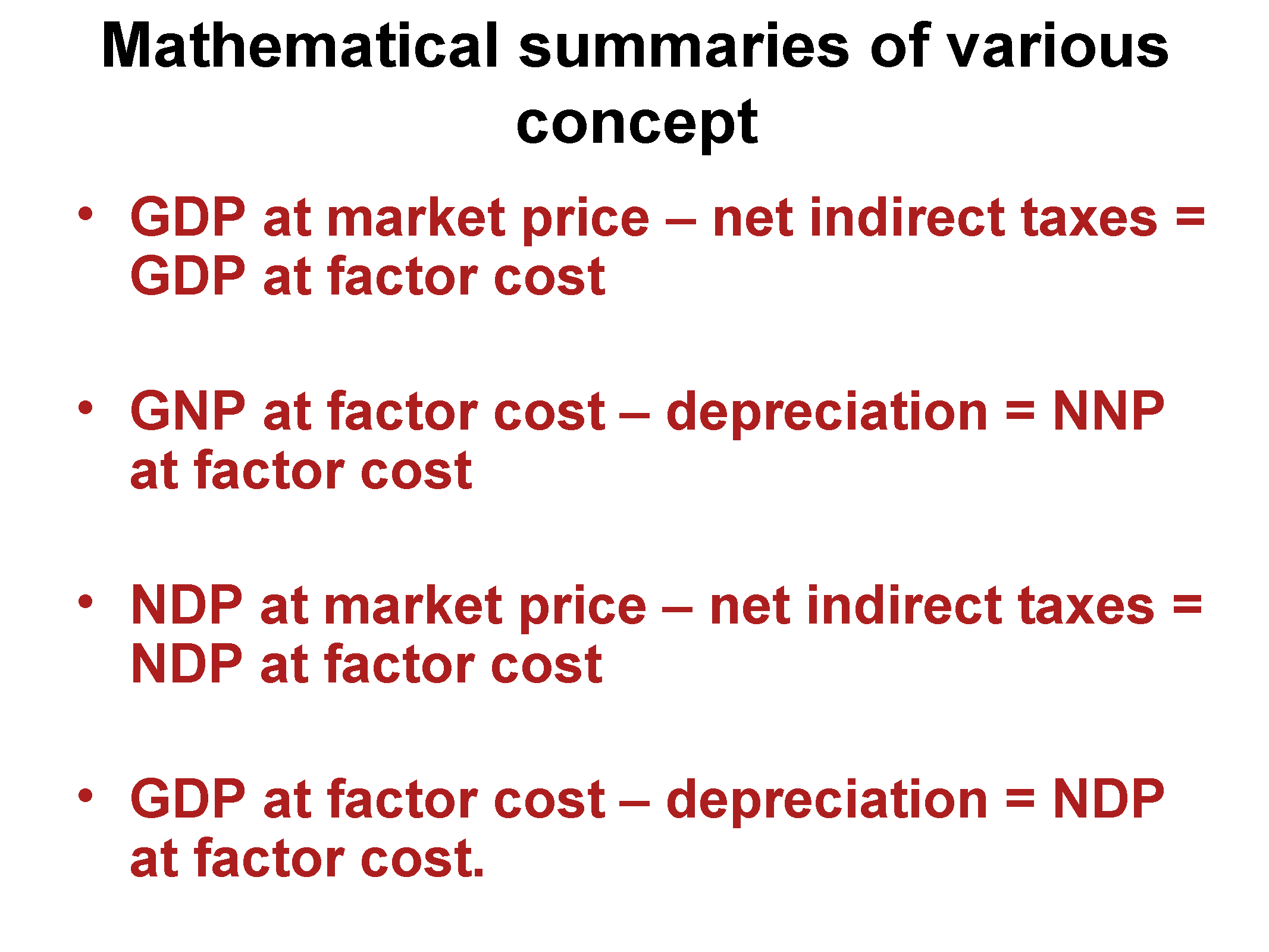 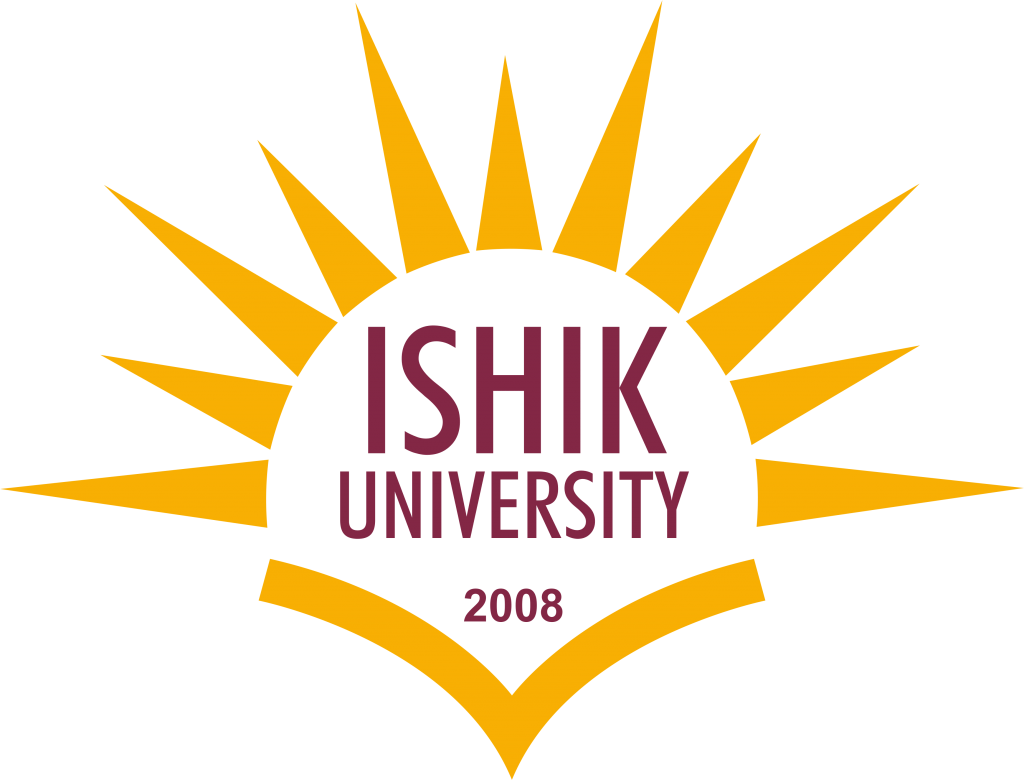 Thank you